UBND QUẬN HẢI AN
TRƯỜNG TIỂU HỌC TRÀNG CÁT
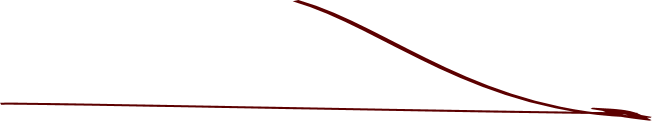 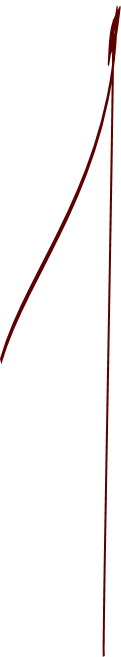 NHIỆT LIỆT CHÀO MỪNG
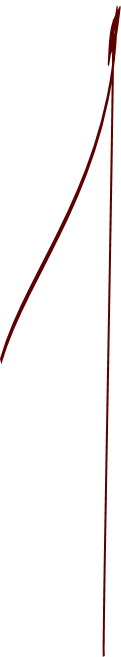 CÁC THẦY CÔ VỀ DỰ TIẾT DẠY NGHIỆM THU 
KẾT QUẢ BỒI DƯỠNG GIÁO VIÊN SỬ DỤNG SGK LỚP 3
CHƯƠNG TRÌNH GDPT 2018 NĂM HỌC 2022-2023
MÔN TOÁN
Giáo viên: Lương Thị Thanh Hà
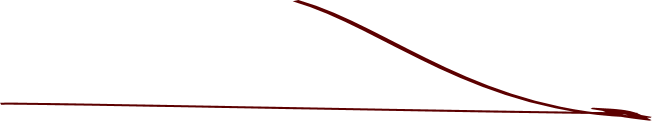 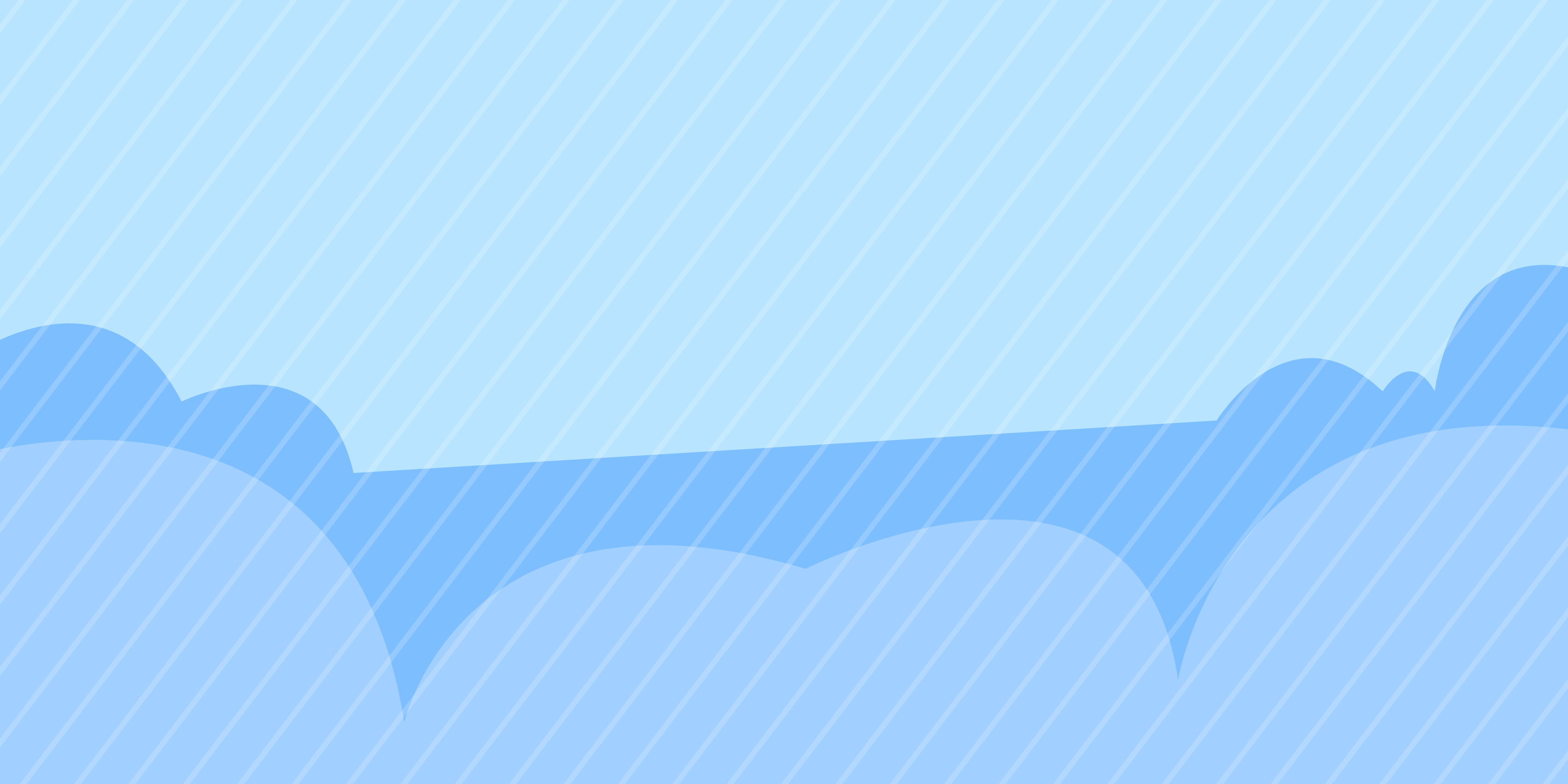 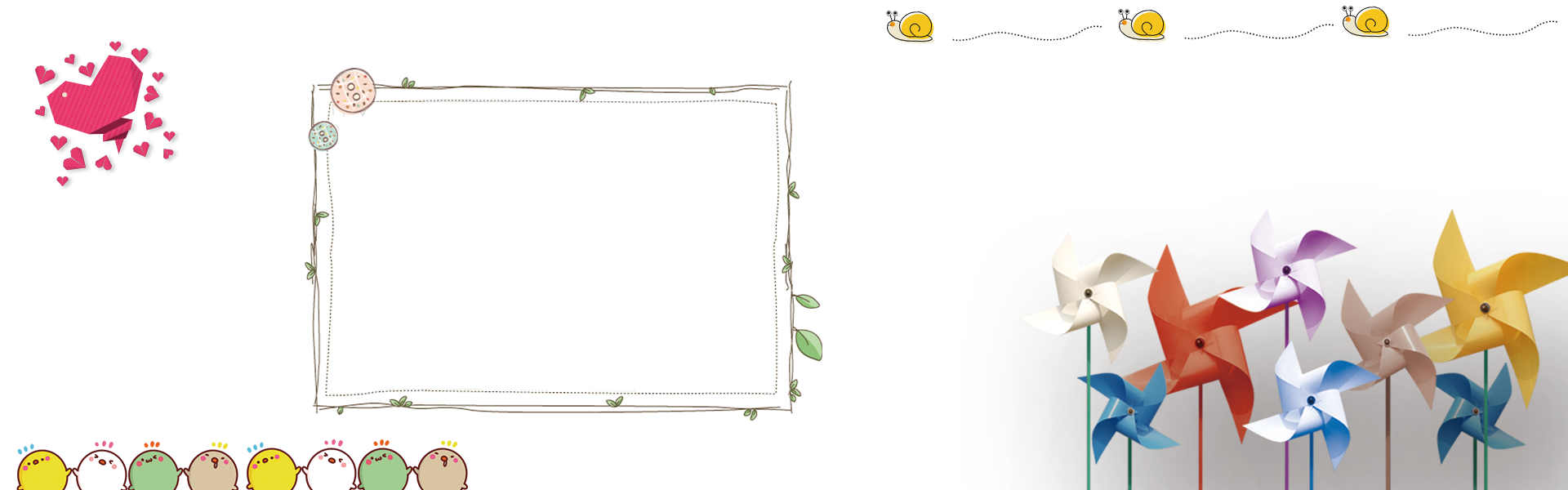 Bài toán: 
 Đoạn thẳng AB dài 2cm, đoạn thẳng CD dài gấp 3 lần đoạn thẳng AB. Hỏi đoạn thẳng CD dài bao nhiêu xăng-ti-mét?
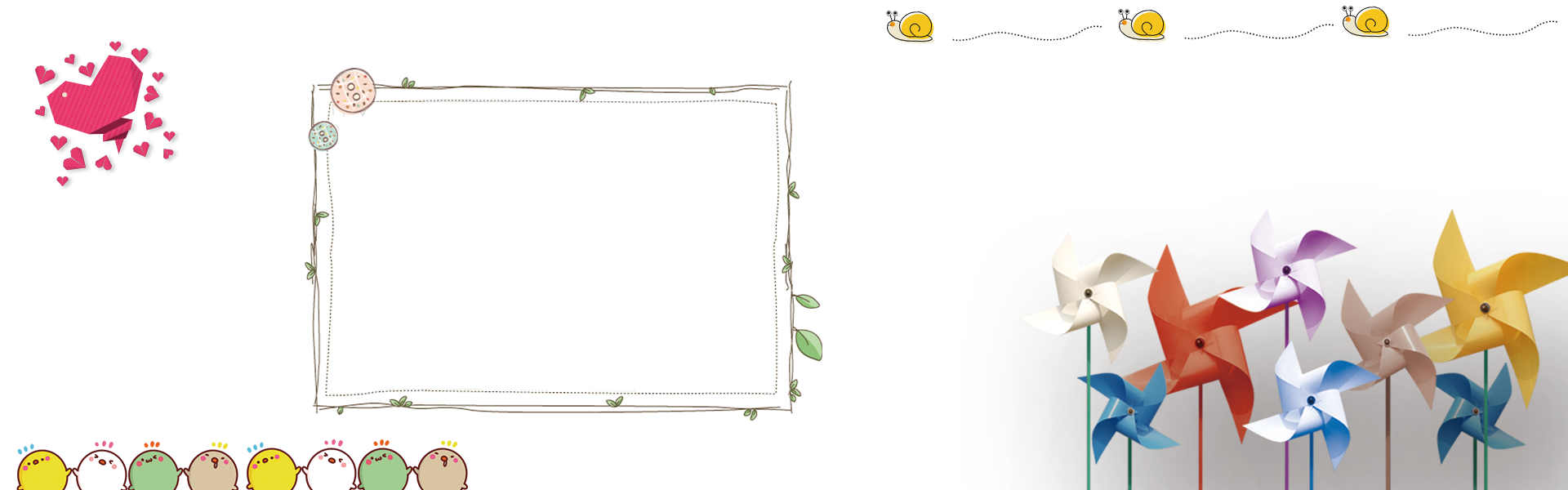 + Bài toán cho biết gì?
+ Bài toán hỏi gì?
+ Muốn trả lời được câu hỏi bài toán này em làm như thế nào?
Em hiểu:
Em hiểu:
Em nghĩ:
Em nghĩ:
9:09:00 AM
3
+ Bài toán cho biết gì?
+ Bài toán hỏi gì?
Em hiểu:
9:09:00 AM
4
2cm
B
A
D
C
? cm
+ Muốn trả lời được câu hỏi bài toán này em làm như thế nào?
Em nghĩ:
9:09:00 AM
6
Bài giải
Bài giải
Đoạn thẳng CD dài là:
Độ dài đoạn thẳng CD là:
2 + 2+ 2 = 6 (cm)
             Đáp số: 6 cm
2 x 3 = 6 (cm)
             Đáp số: 6 cm
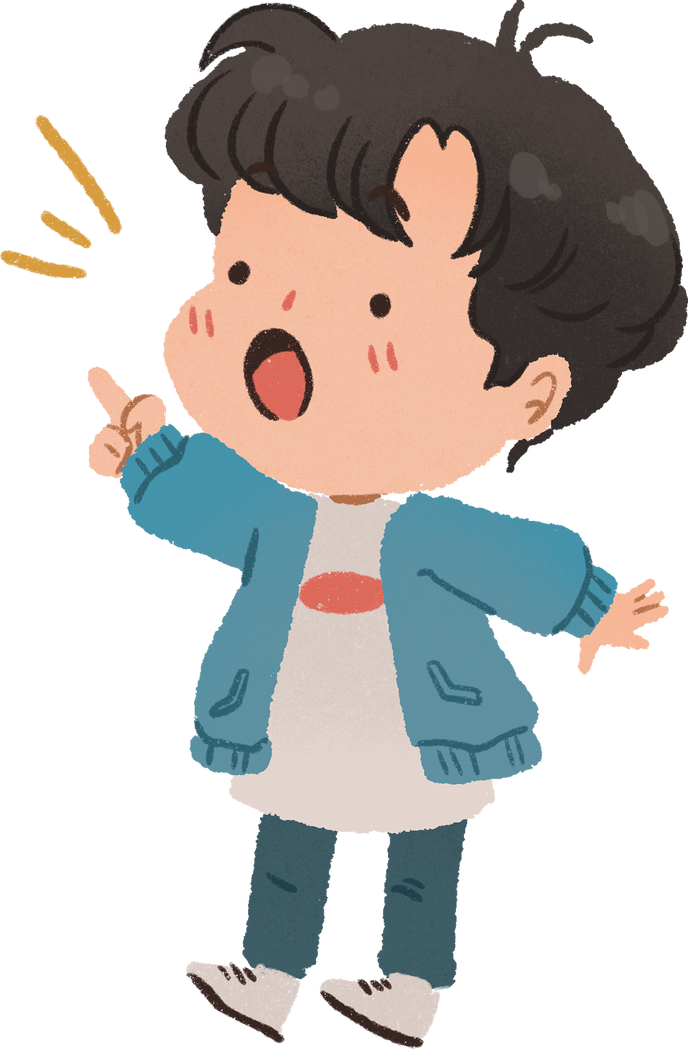 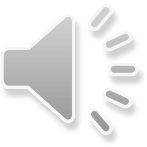 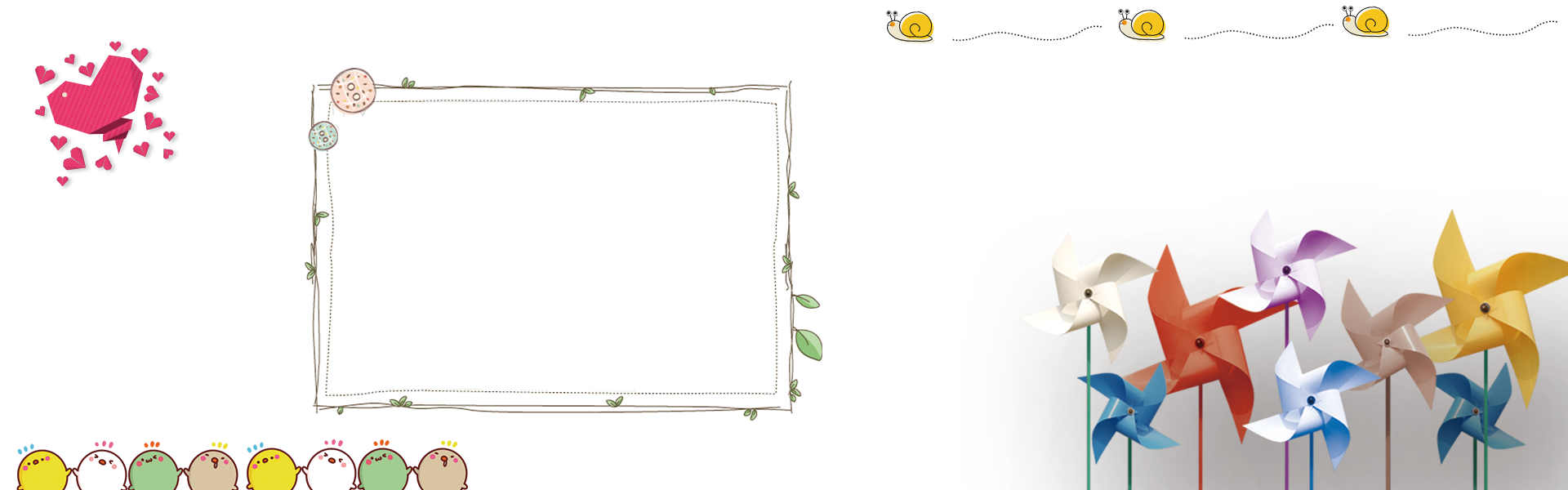 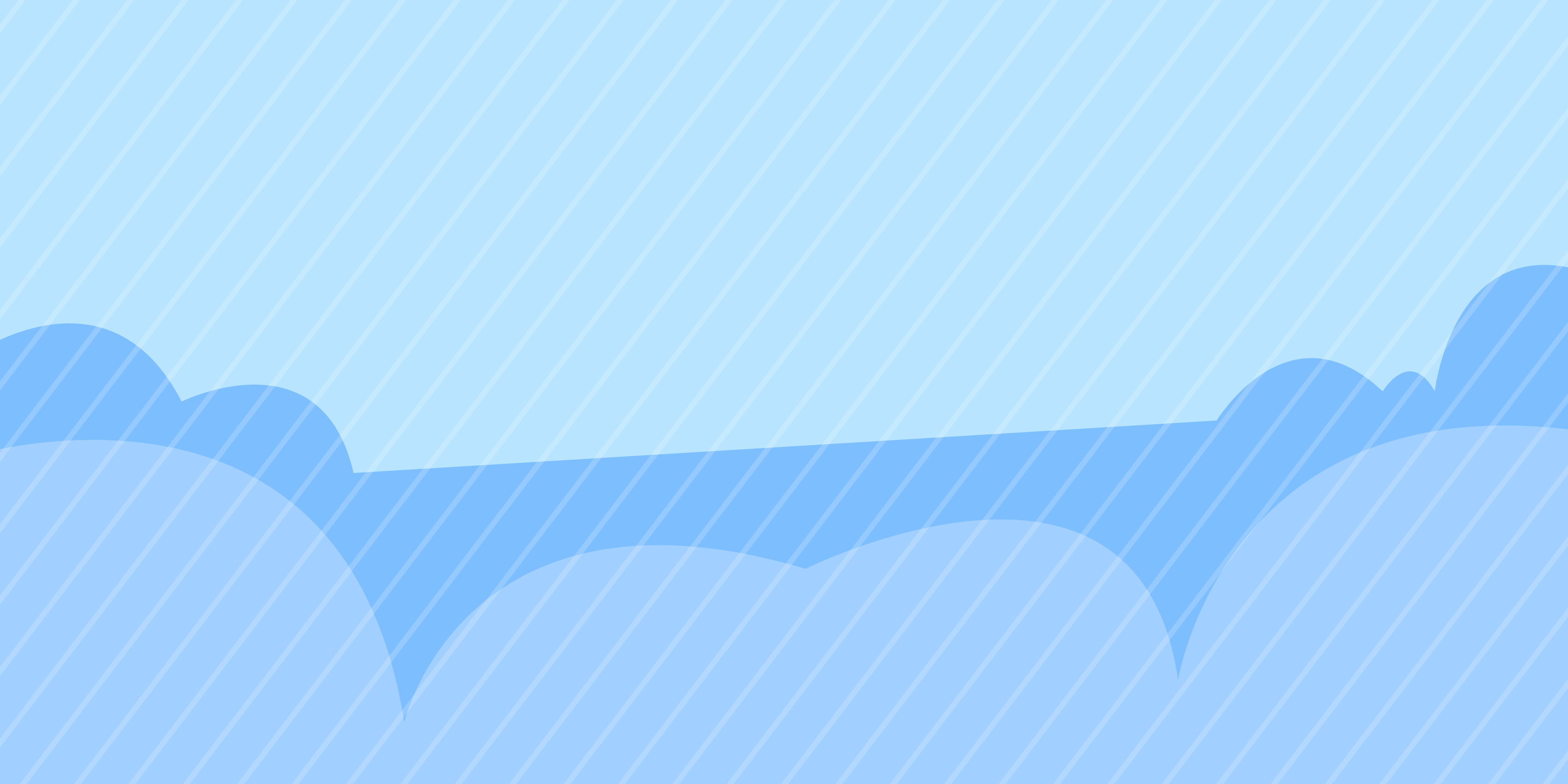 Bài giải
Độ dài đoạn thẳng CD là:
2 x 3  = 6 (cm)
2
3
Đáp số: 6 cm
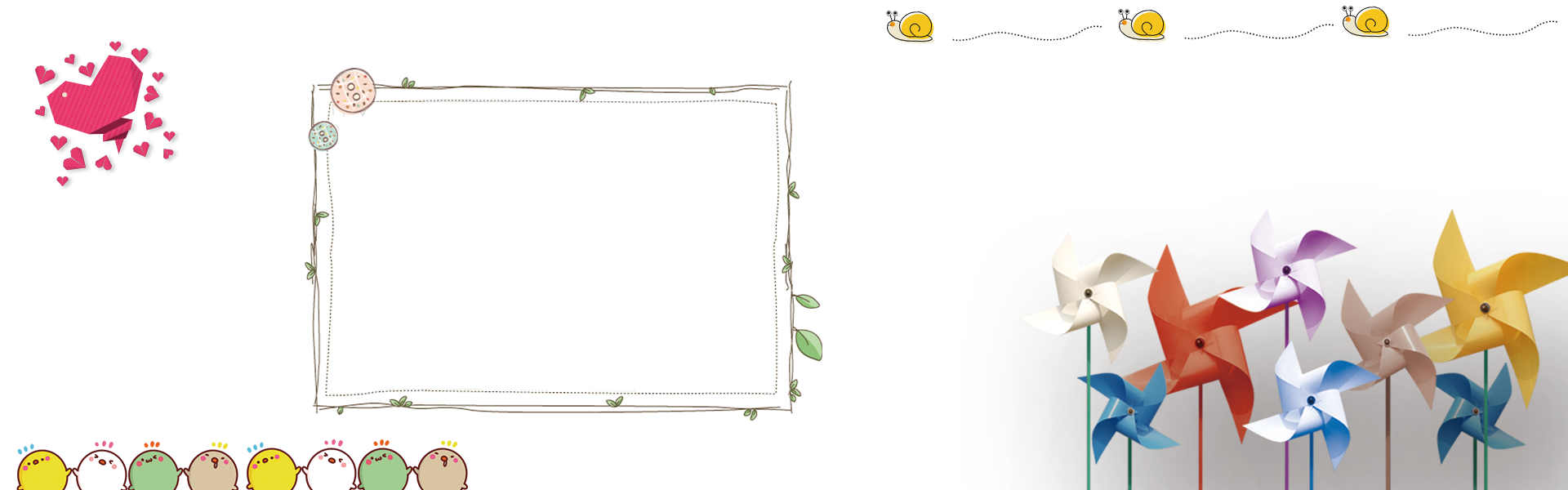 Ví dụ:
Gấp 2 lên 4 lần ta được:
2 x 4 = 8
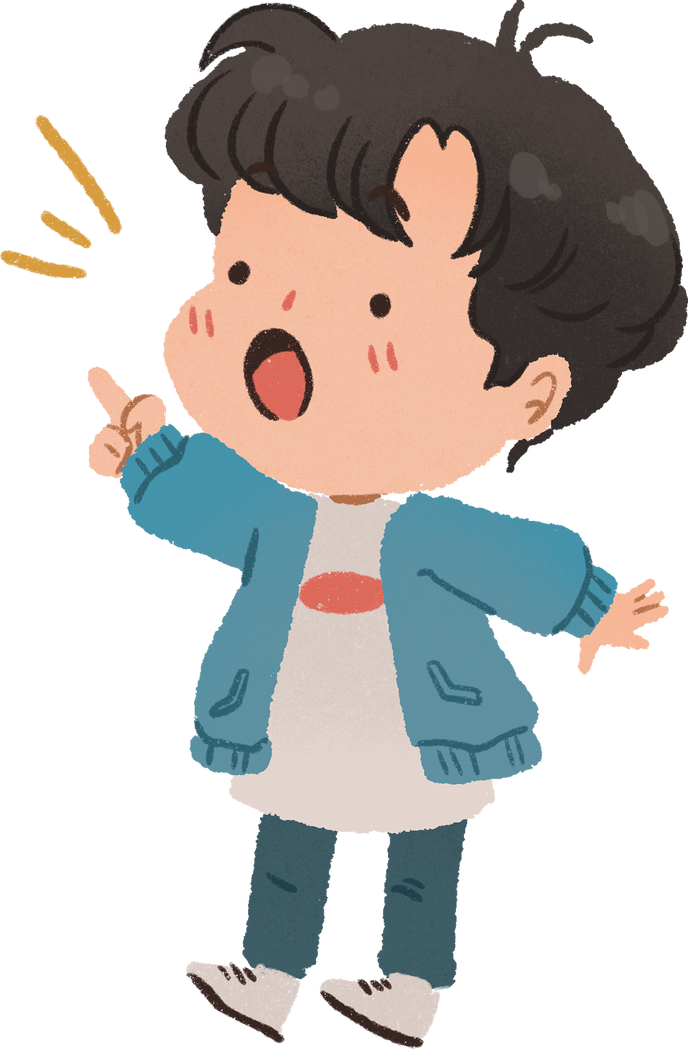 Gấp 6 lên 5 lần ta được:
6 x 5 = 30
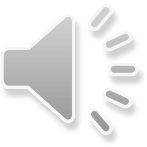 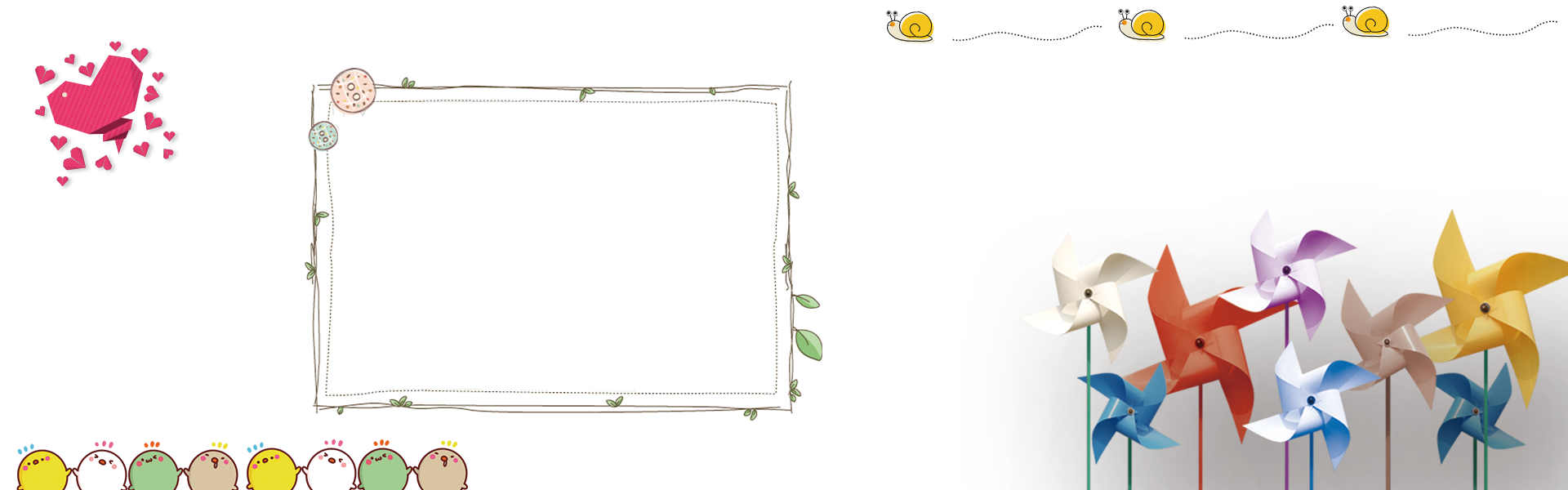 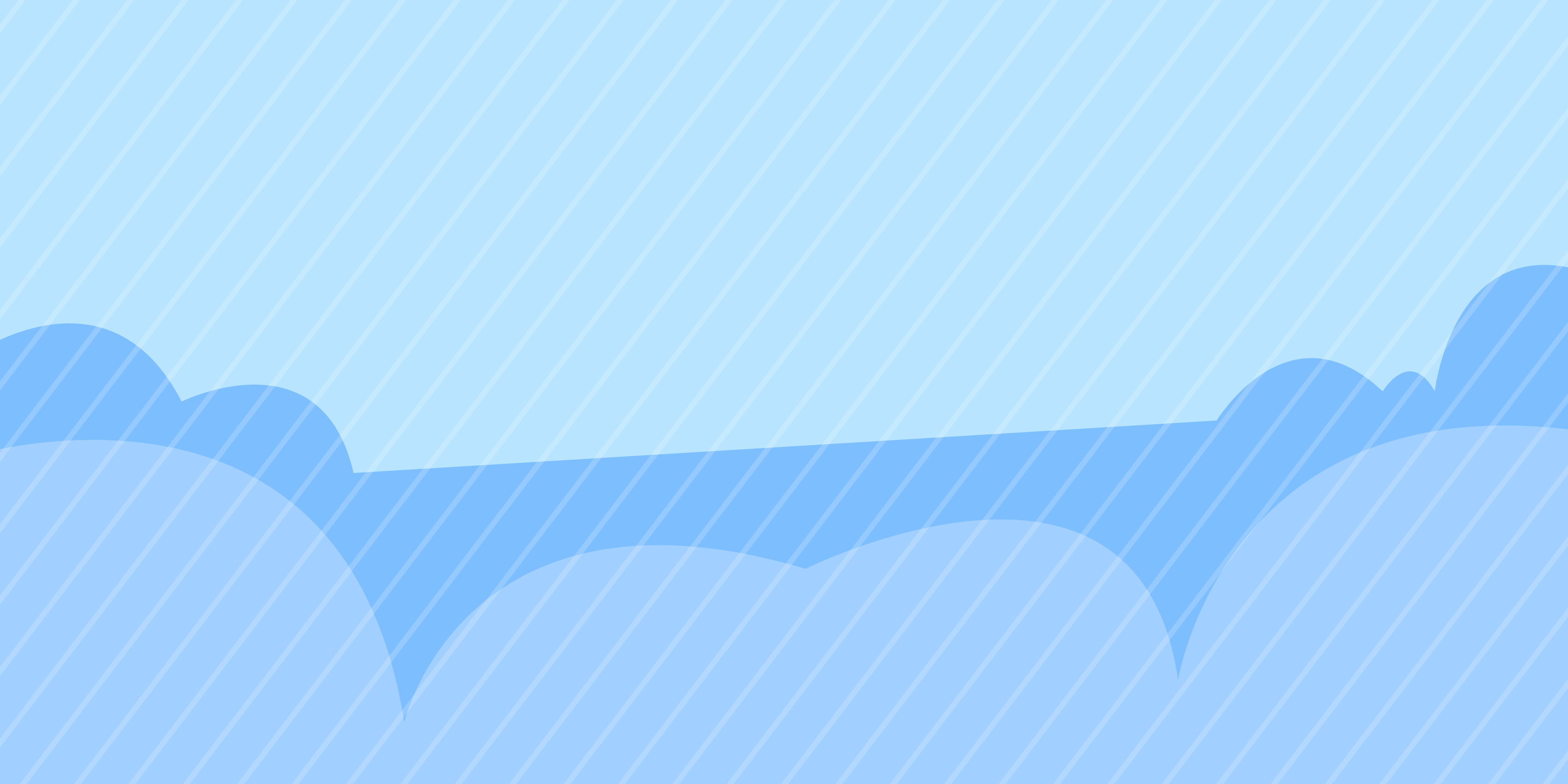 Bài giải
Độ dài đoạn thẳng CD là:
2 x 3  = 6 (cm)
Đáp số: 6 cm
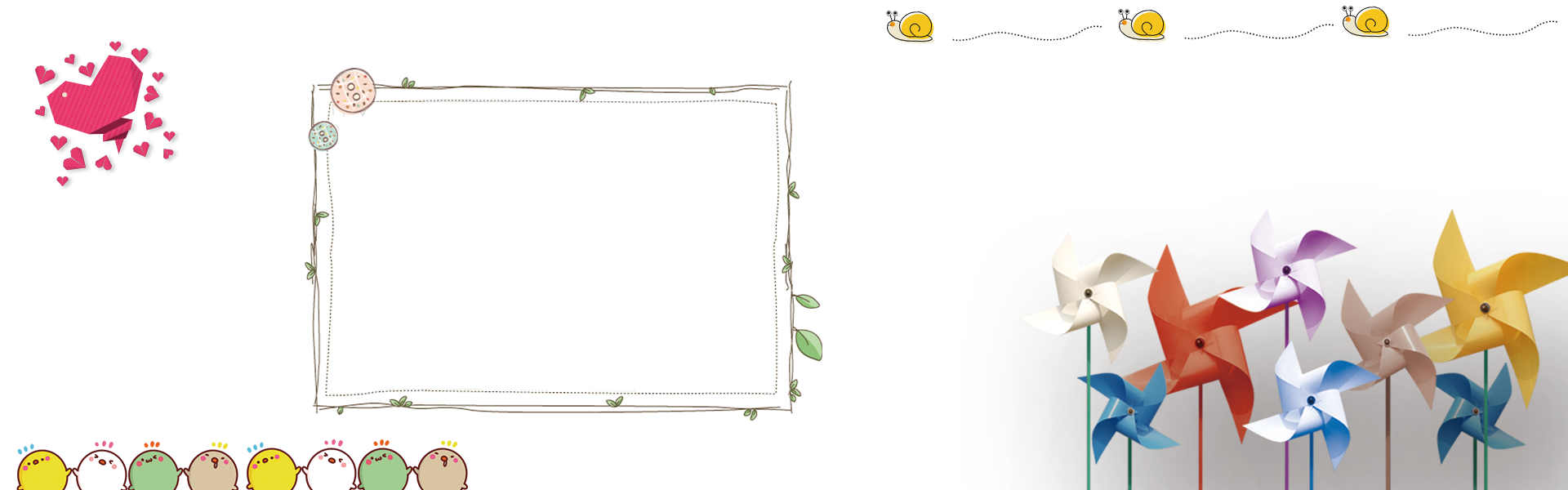 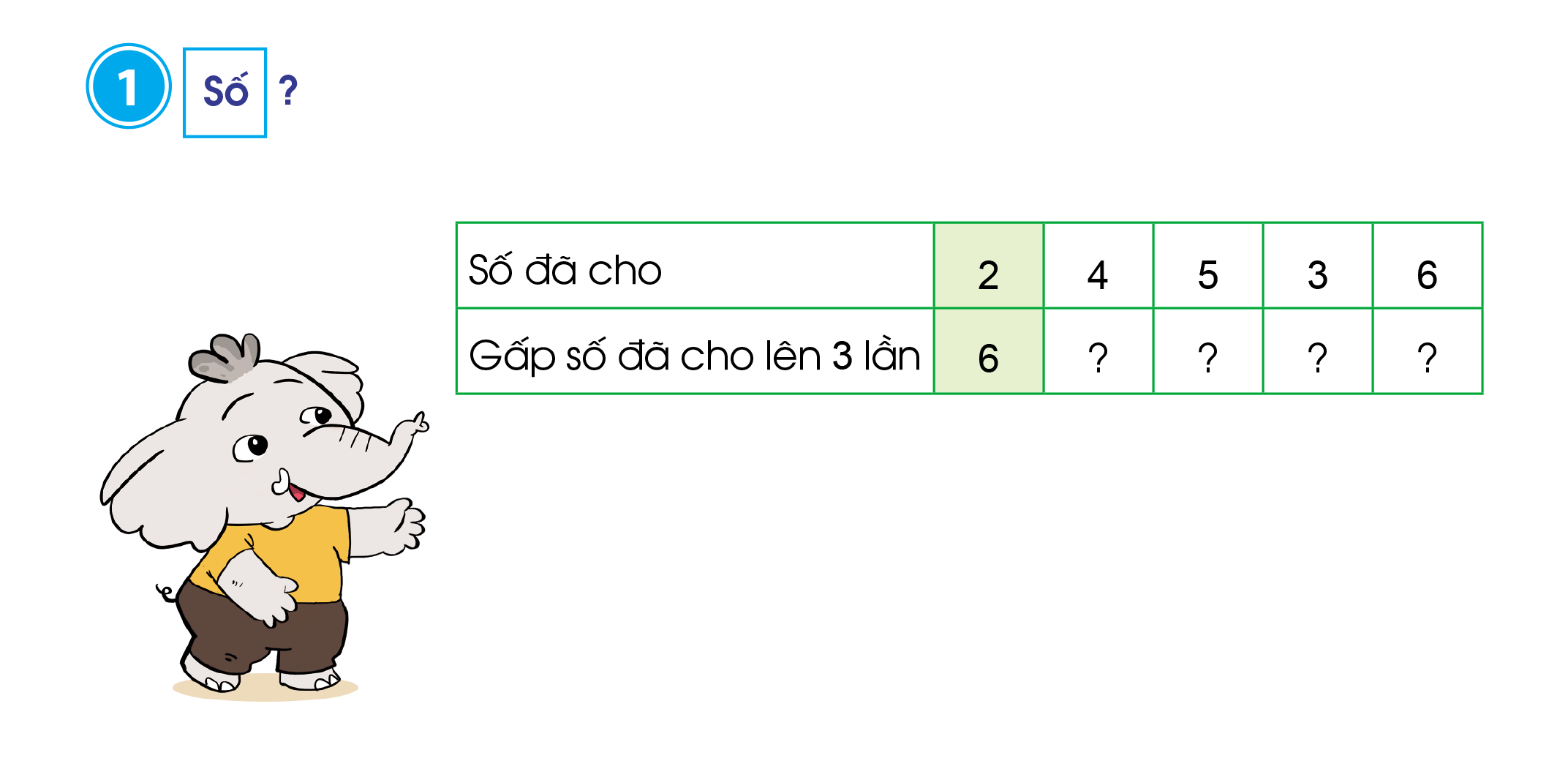 9:09:00 AM
11
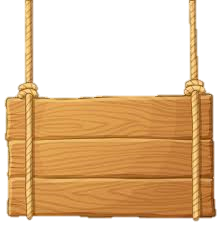 Tiếp sức đồng đội
Bắt đầu
Hết giờ
9
10
6
5
7
8
3
1
4
2
0
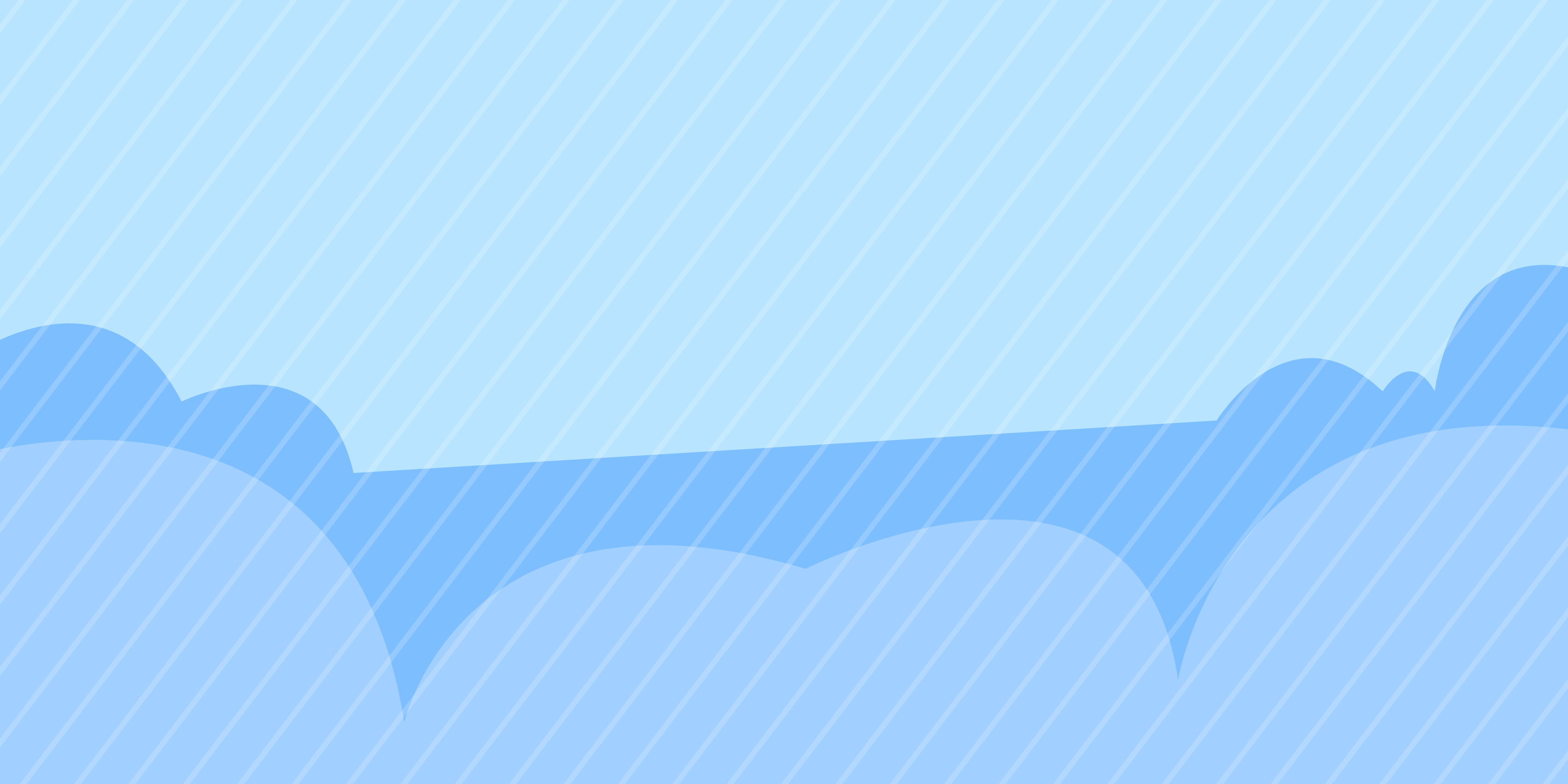 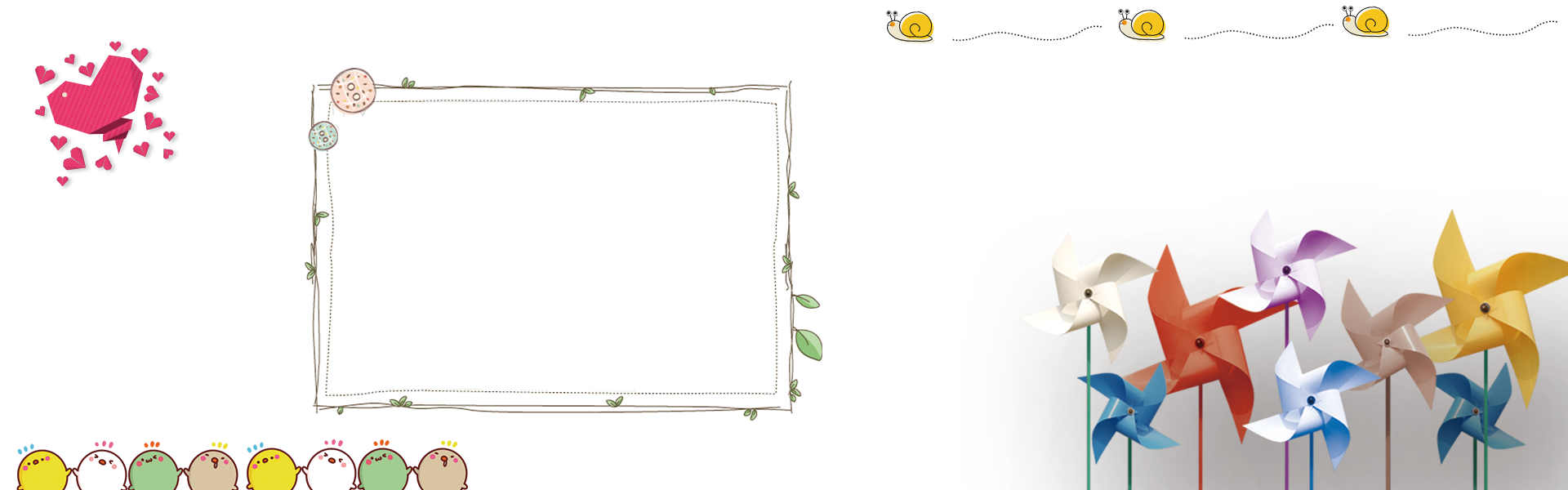 Mẹ rót nước mơ vào 2 chiếc bình. Bình to có số lít nước mơ gấp 5 lần bình nhỏ. Hỏi bình to có bao nhiêu lít nước mơ?
Bài 2:
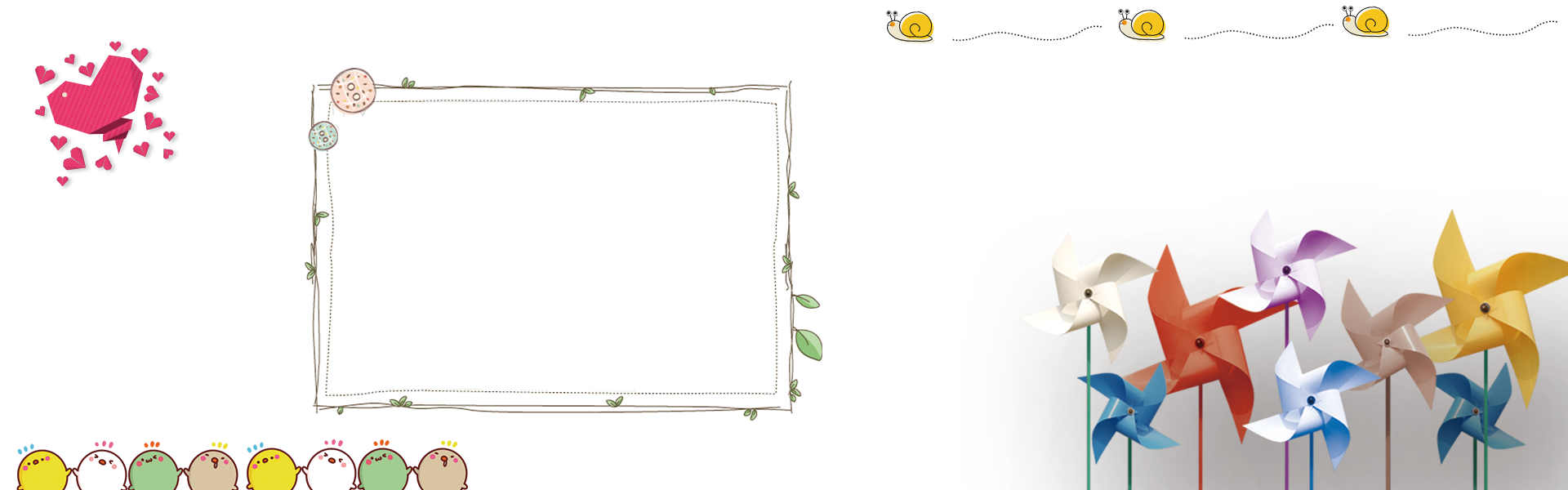 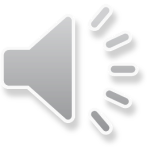 THỢ SĂN HẠT DẺ
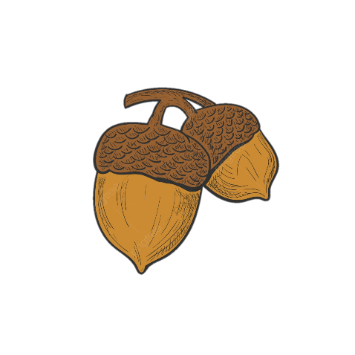 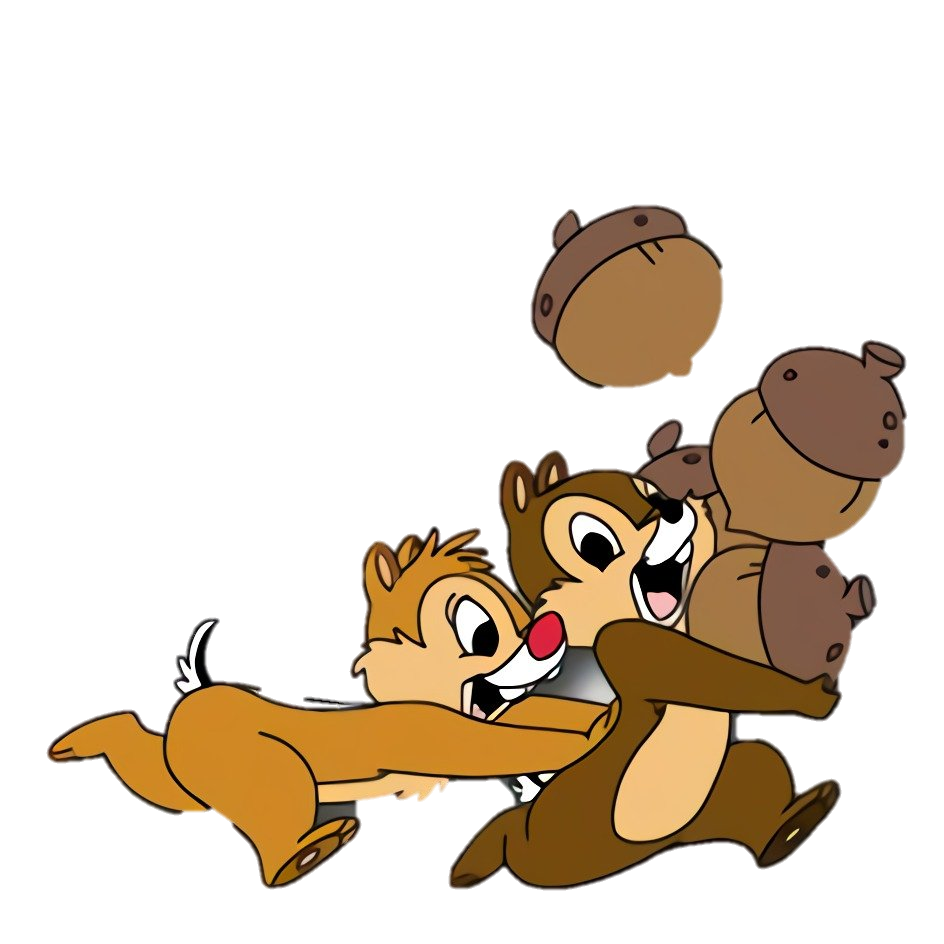 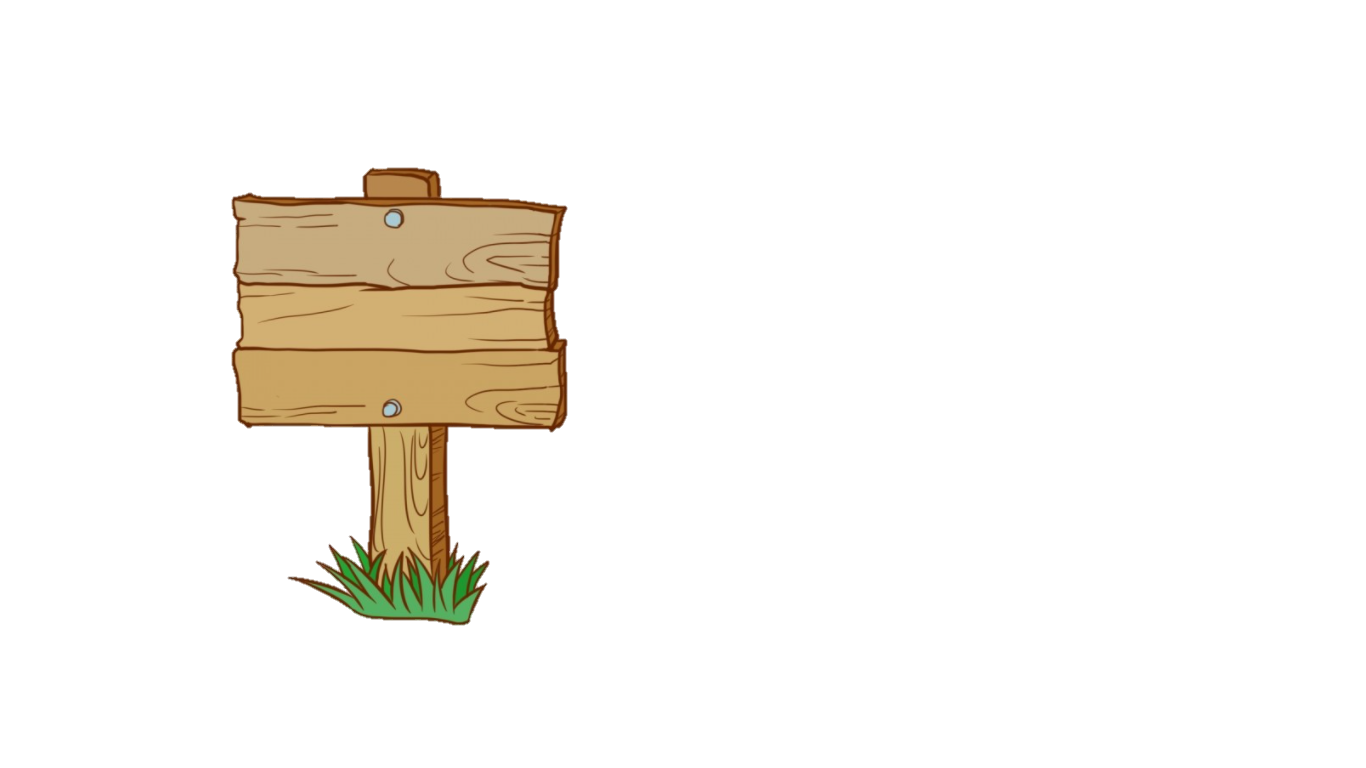 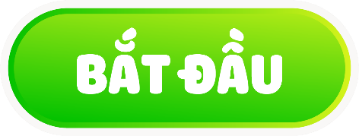 9:09:00 AM
14
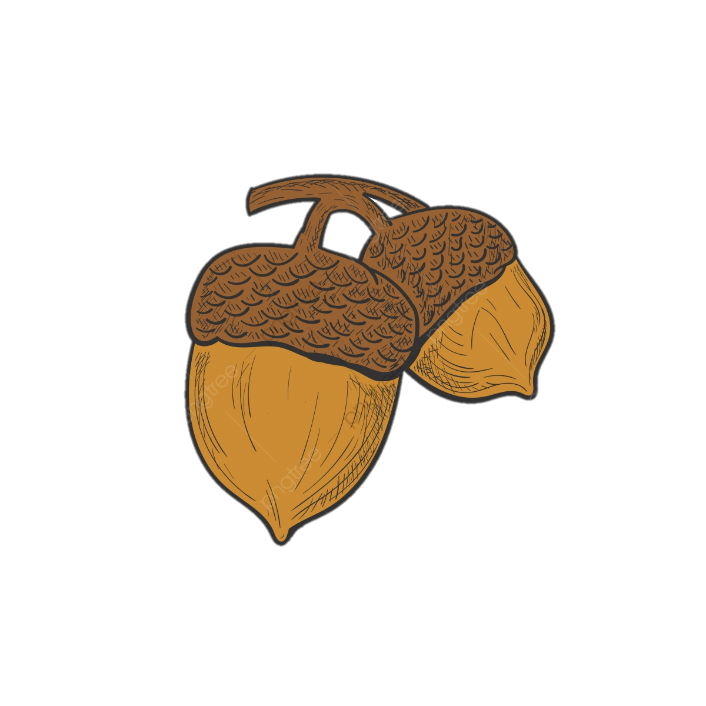 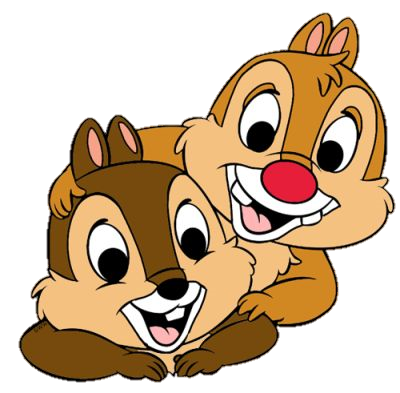 5 gấp lên 4 lần ta được
A
B
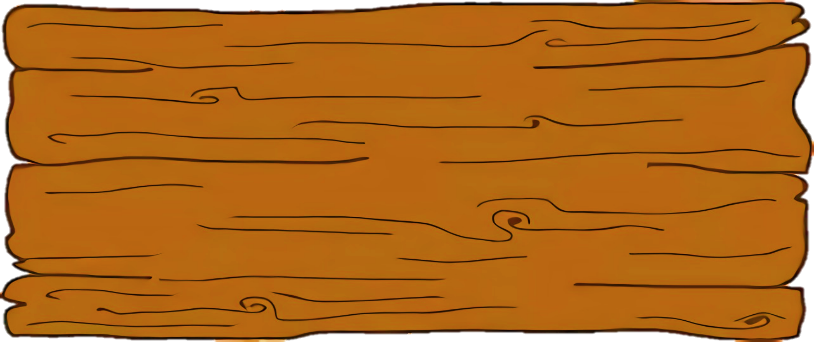 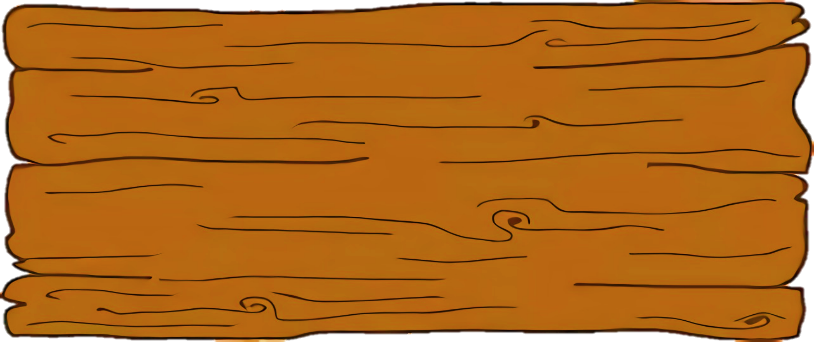 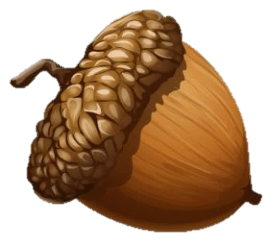 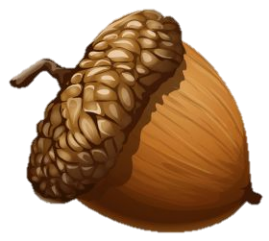 9
10
C
D
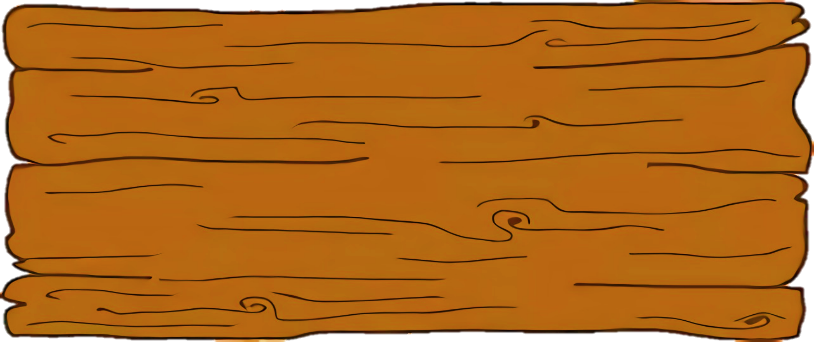 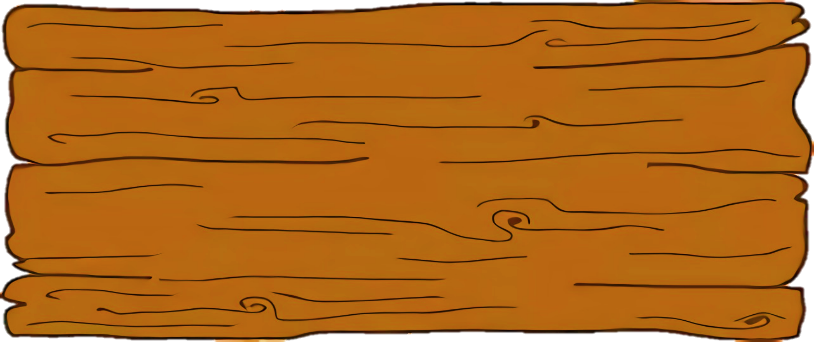 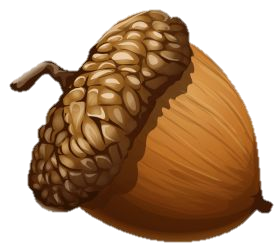 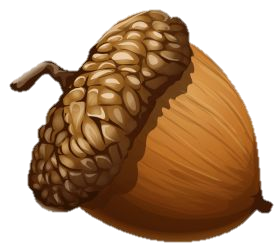 18
20
9:09:00 AM
15
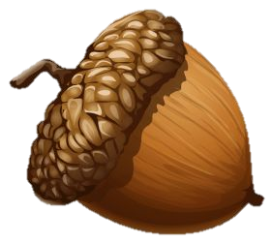 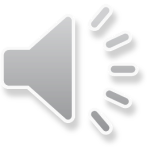 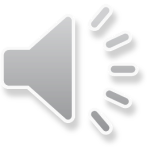 Sai mất rồi!!!
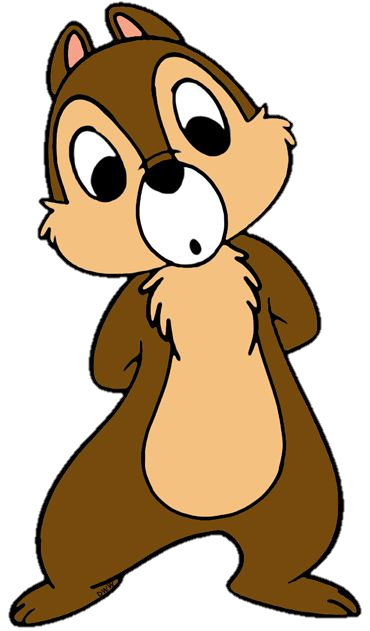 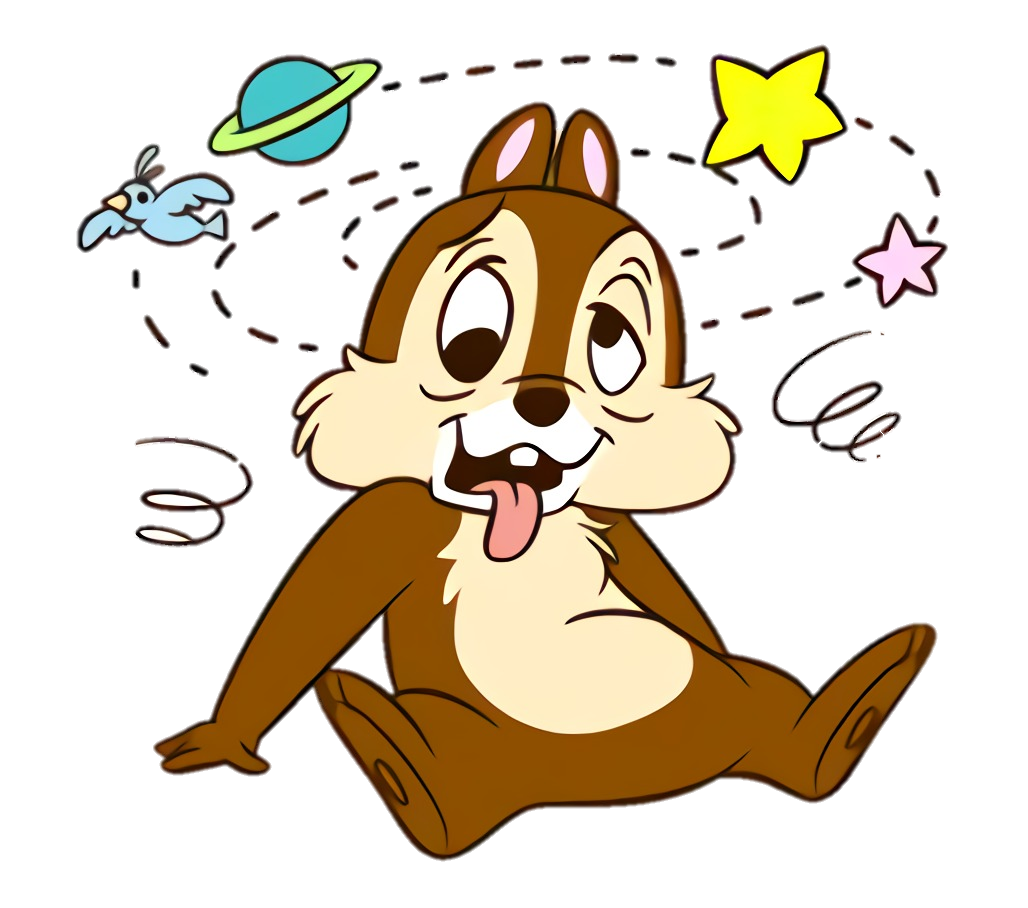 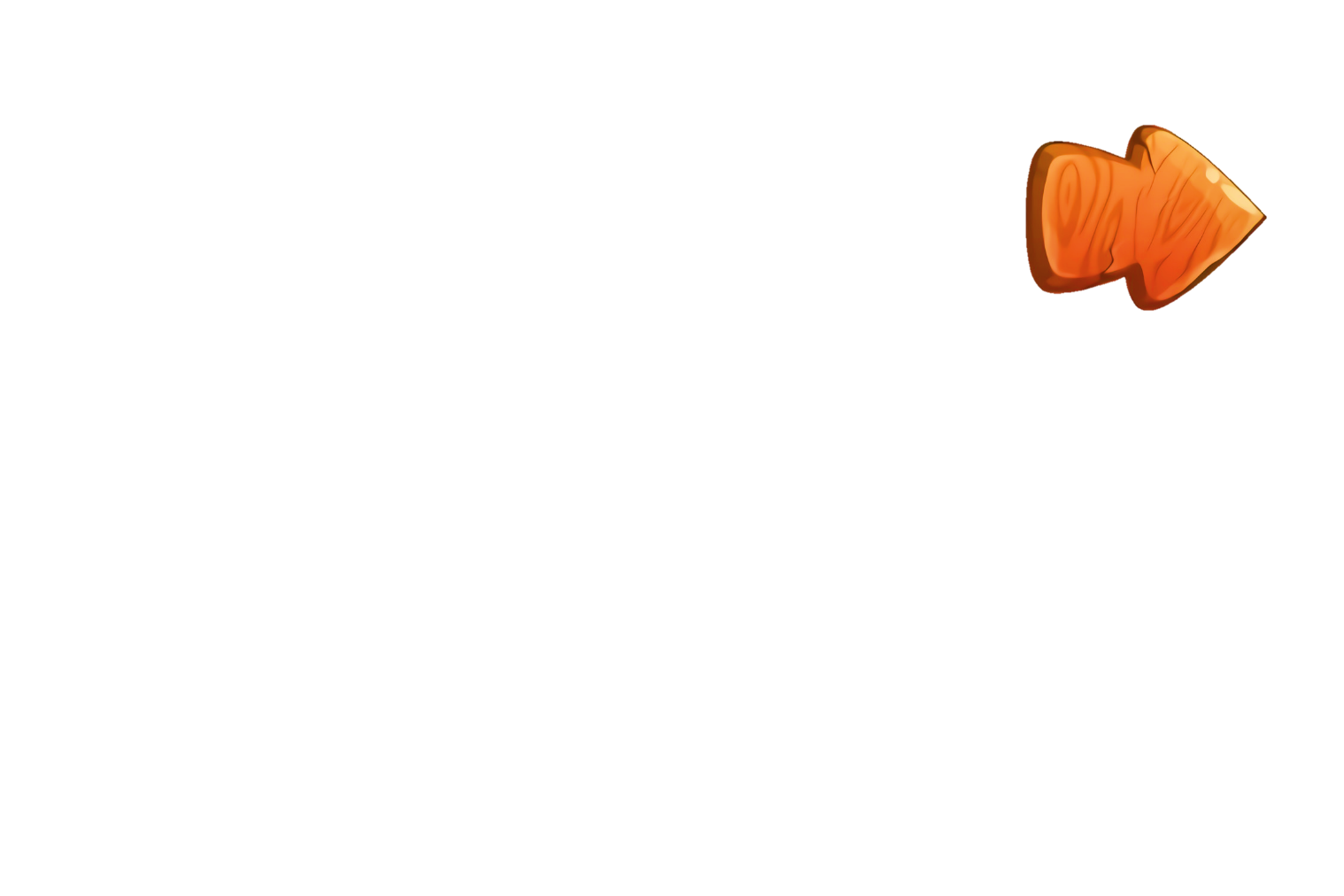 9:09:00 AM
16
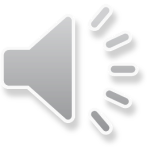 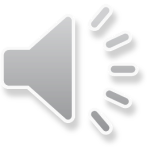 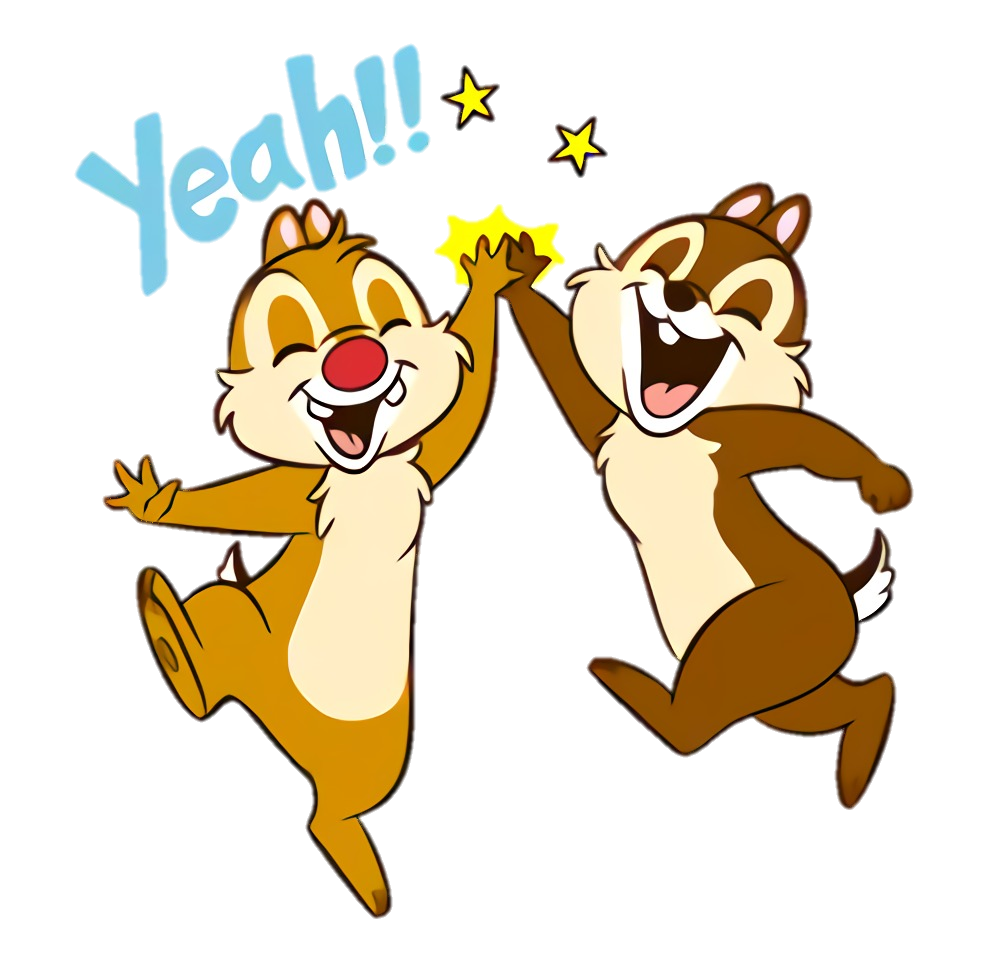 +1
Đúng rồi!
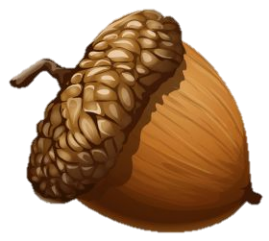 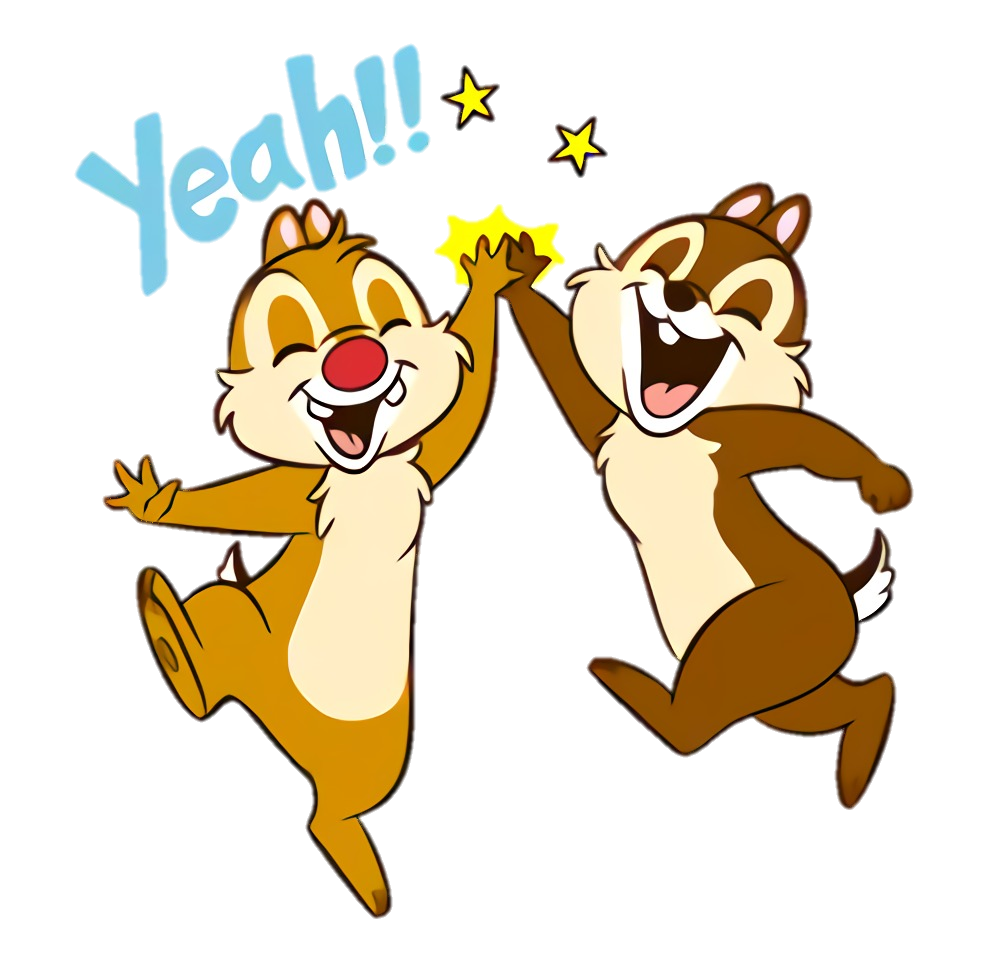 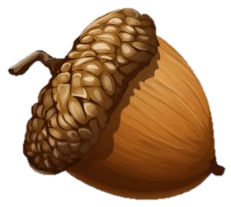 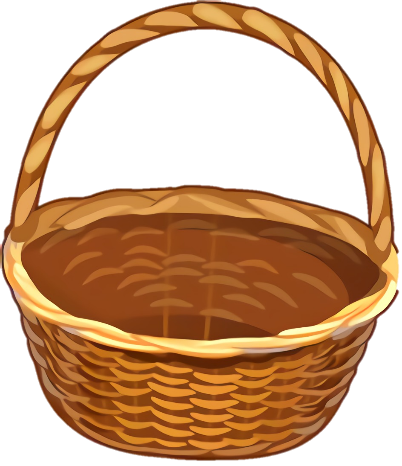 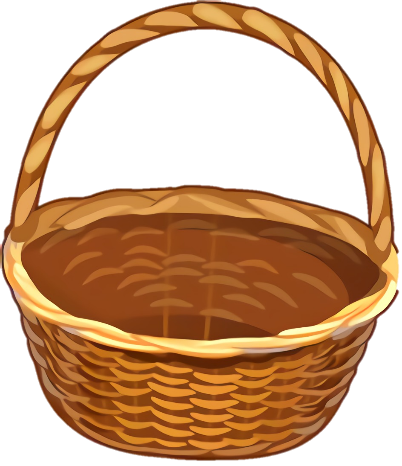 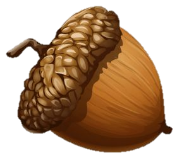 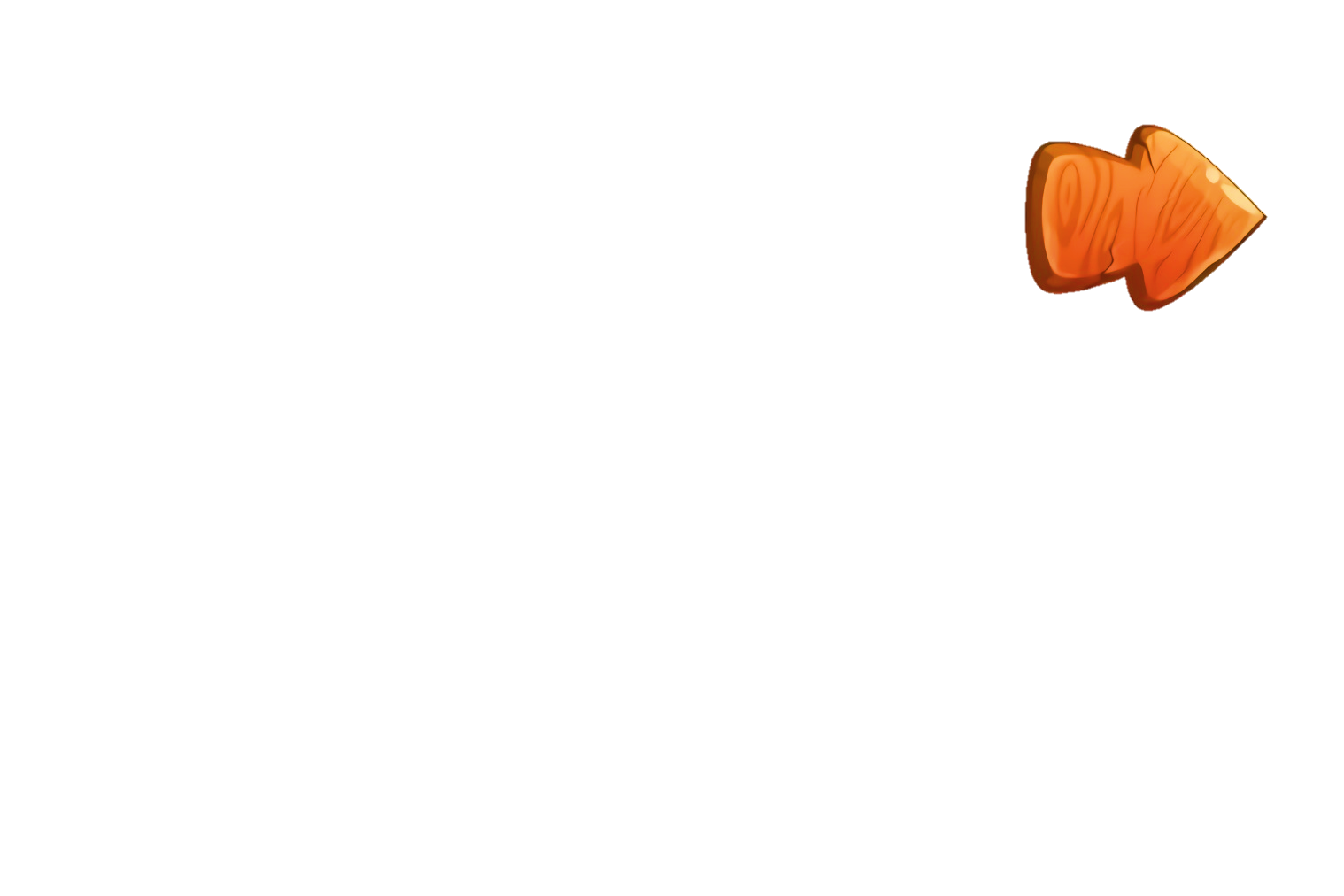 9:09:00 AM
17
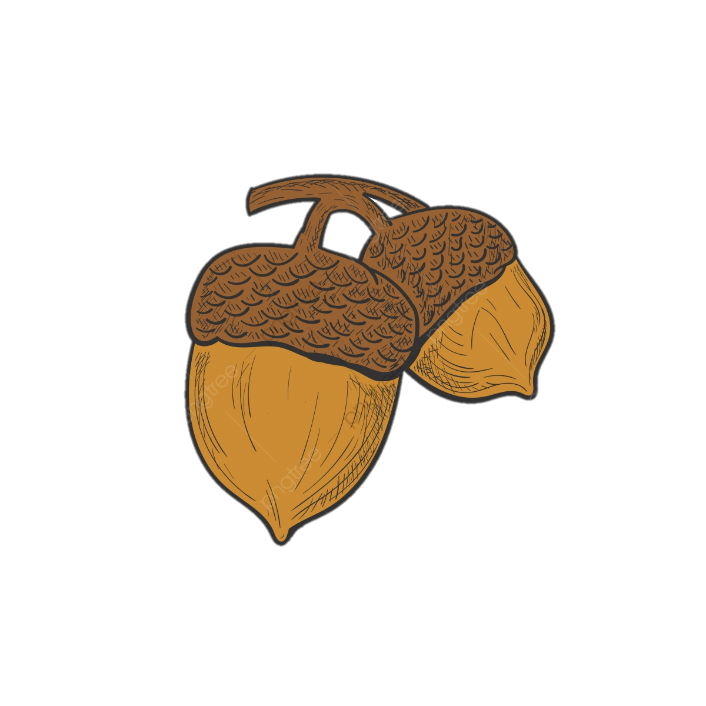 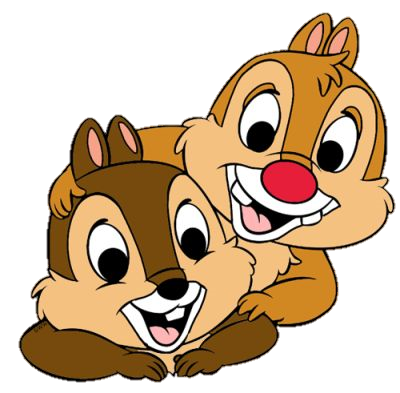 Nhà Minh nuôi 4 con vịt, nuôi số gà gấp 3 lần số vịt. Hỏi nhà Minh nuôi 
bao nhiêu con vịt?
A
B
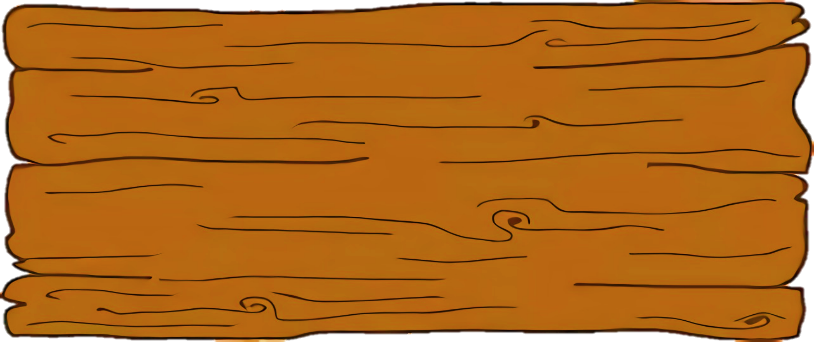 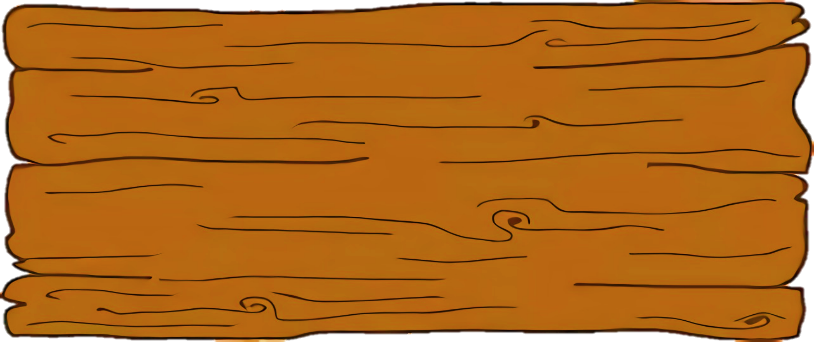 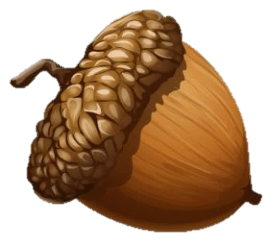 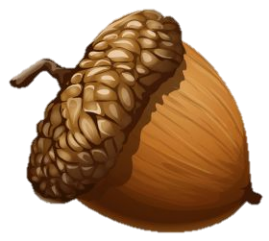 24
12
D
C
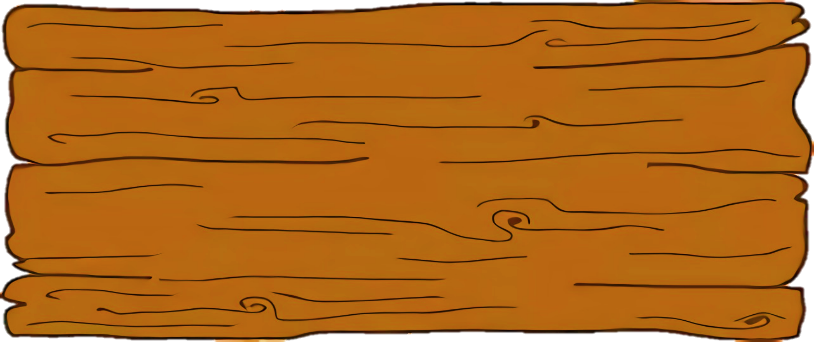 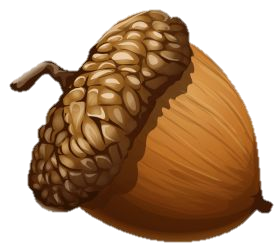 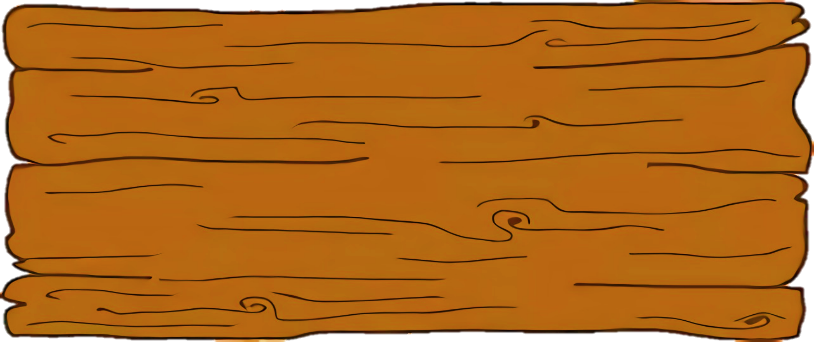 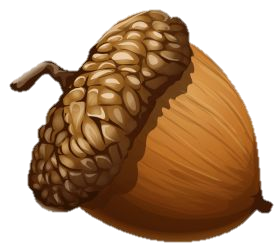 16
7
9:09:00 AM
18
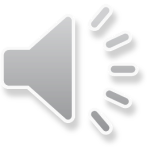 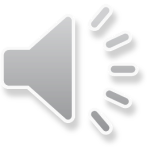 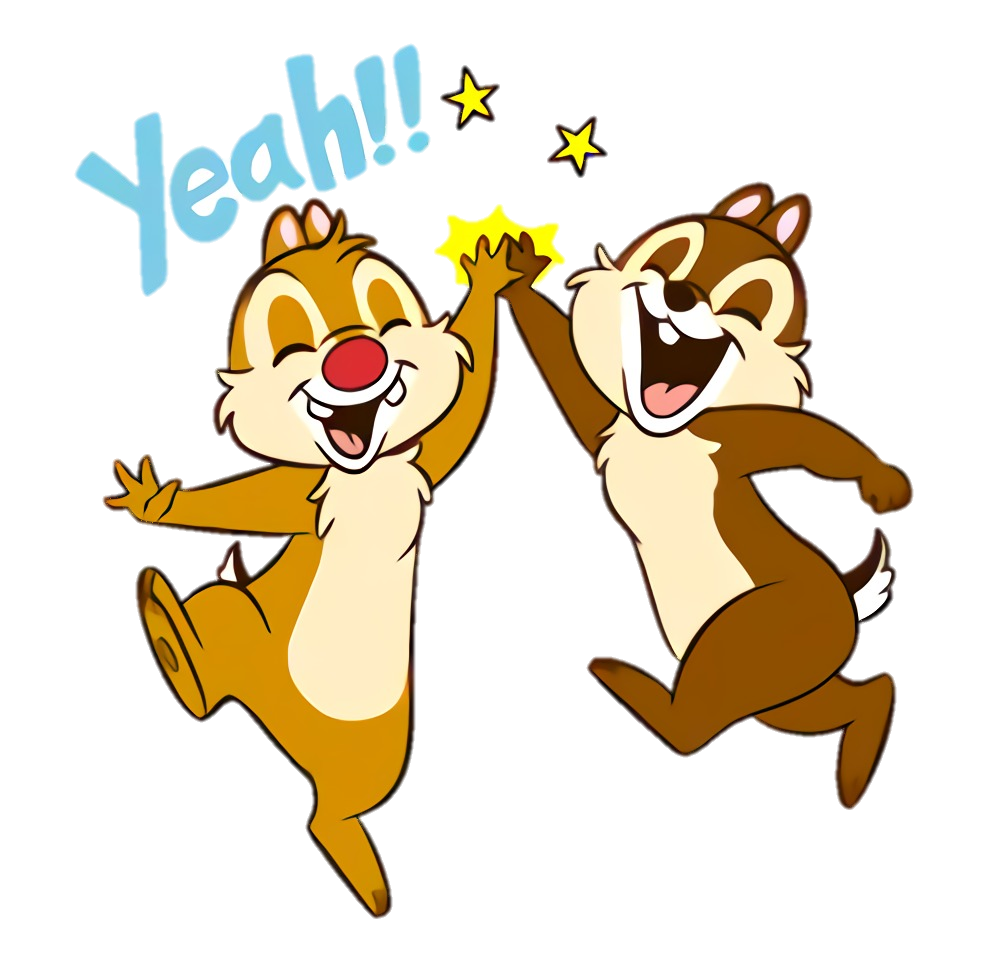 +1
Đúng rồi!
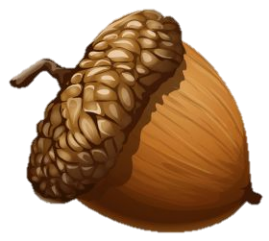 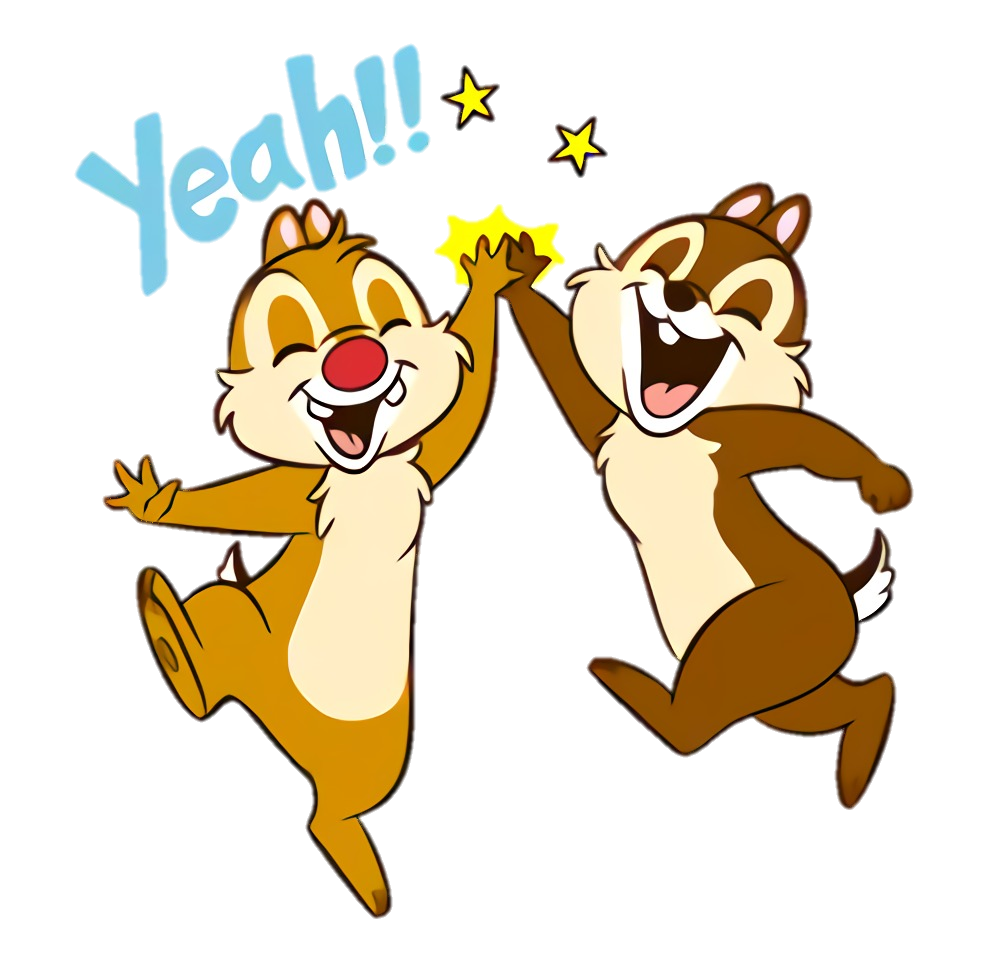 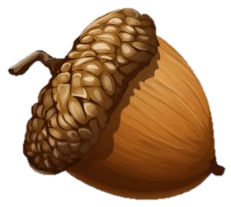 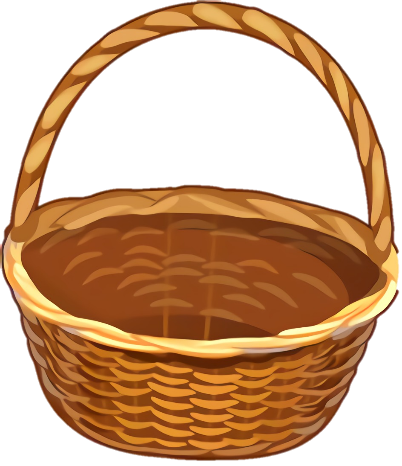 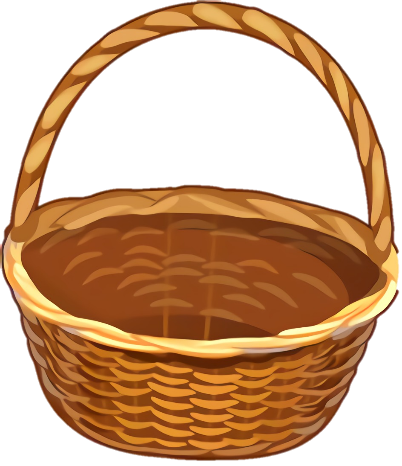 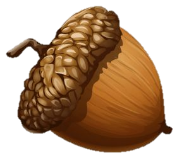 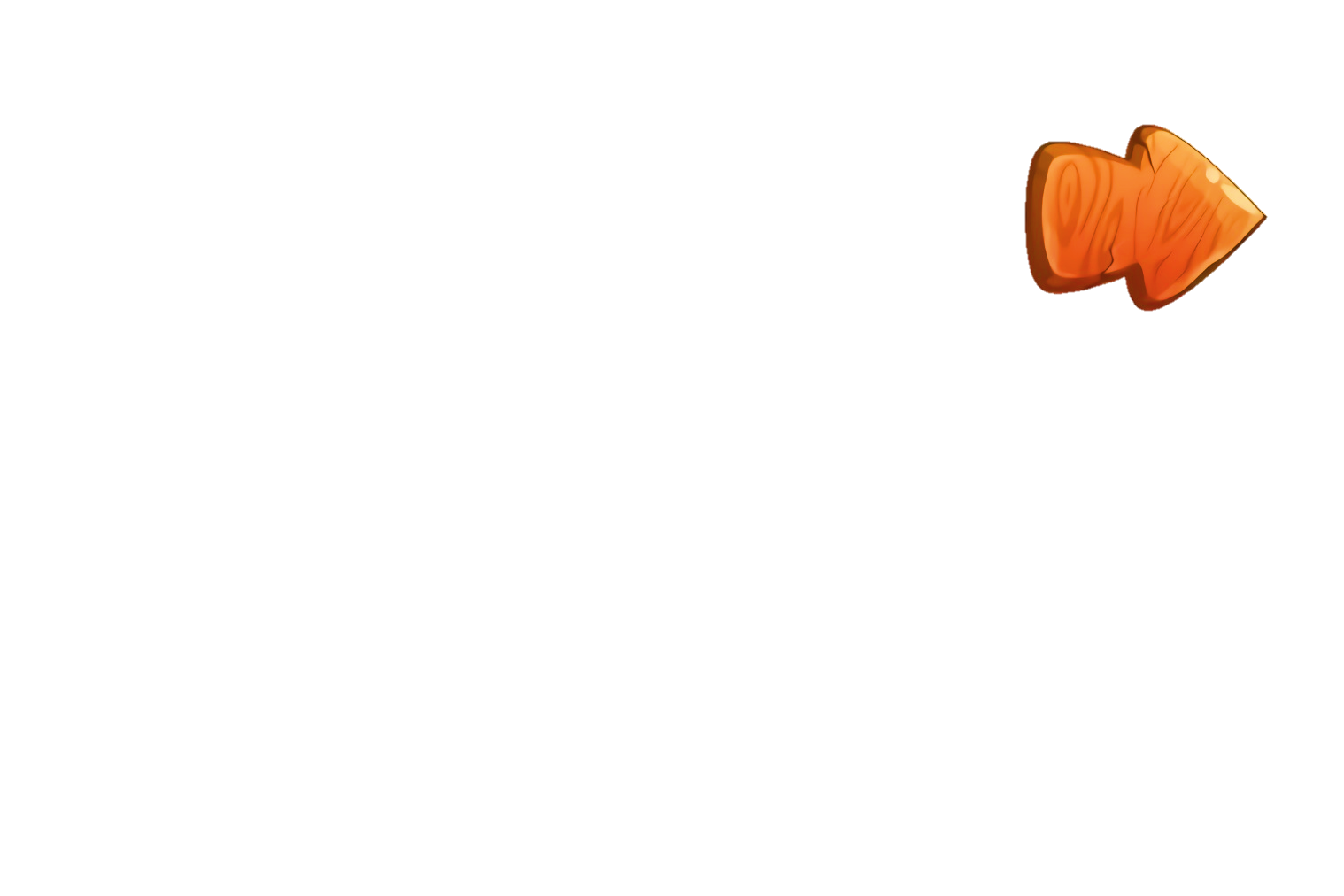 9:09:00 AM
19
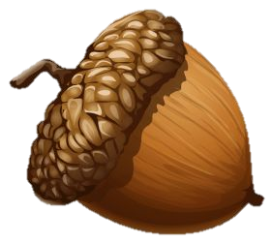 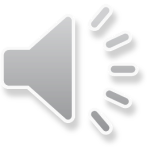 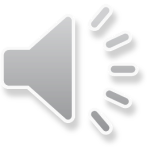 Sai mất rồi!!!
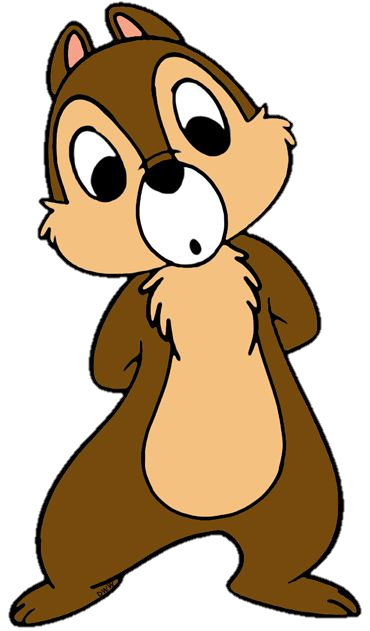 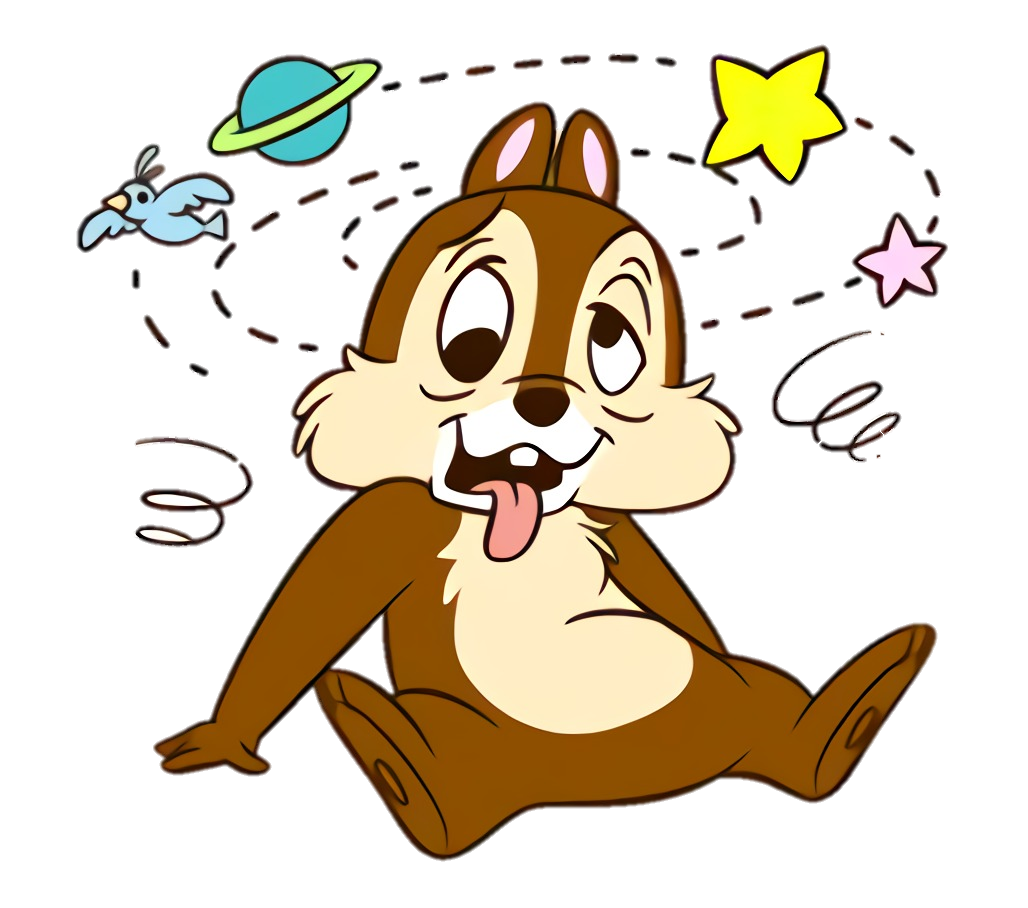 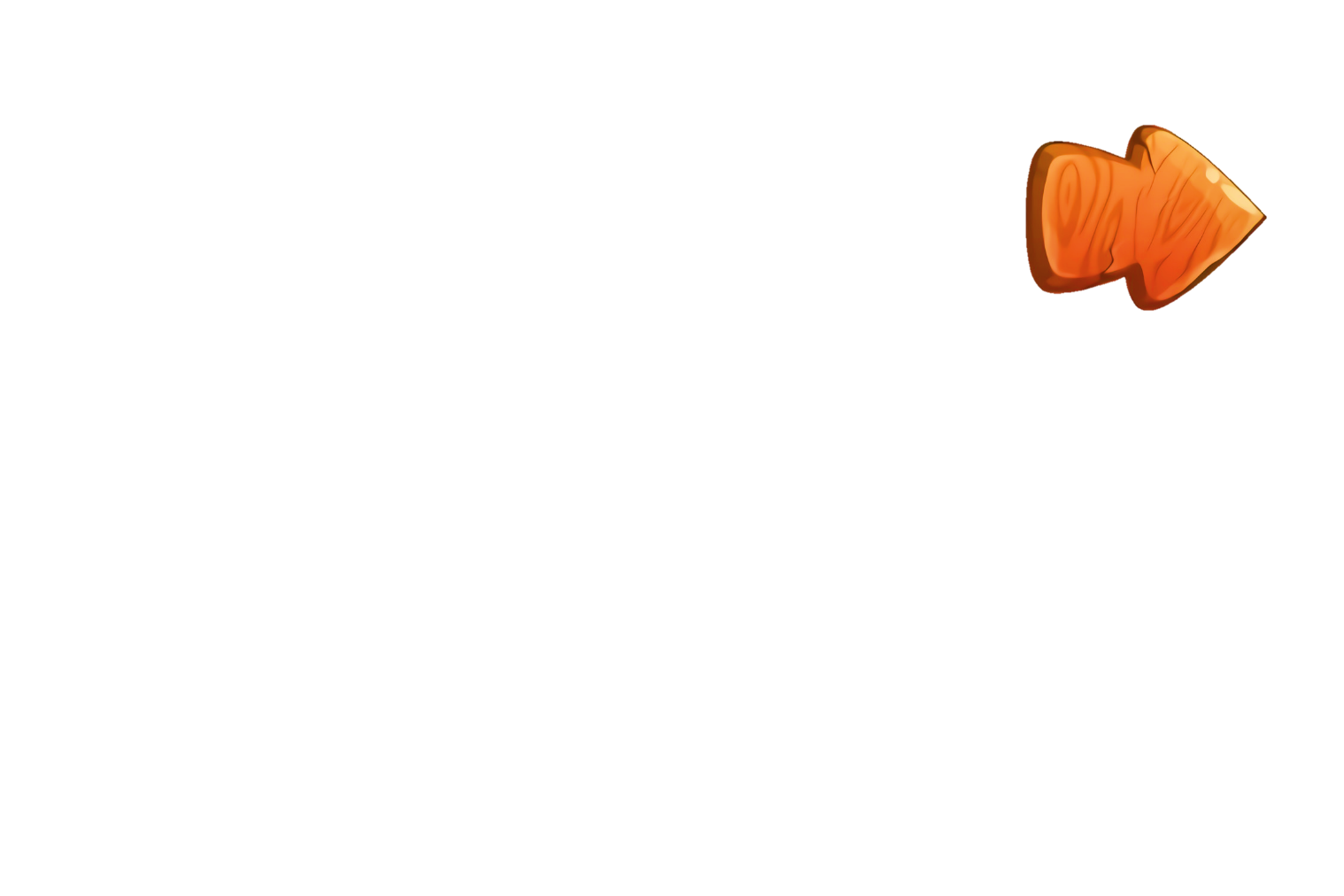 9:09:00 AM
20
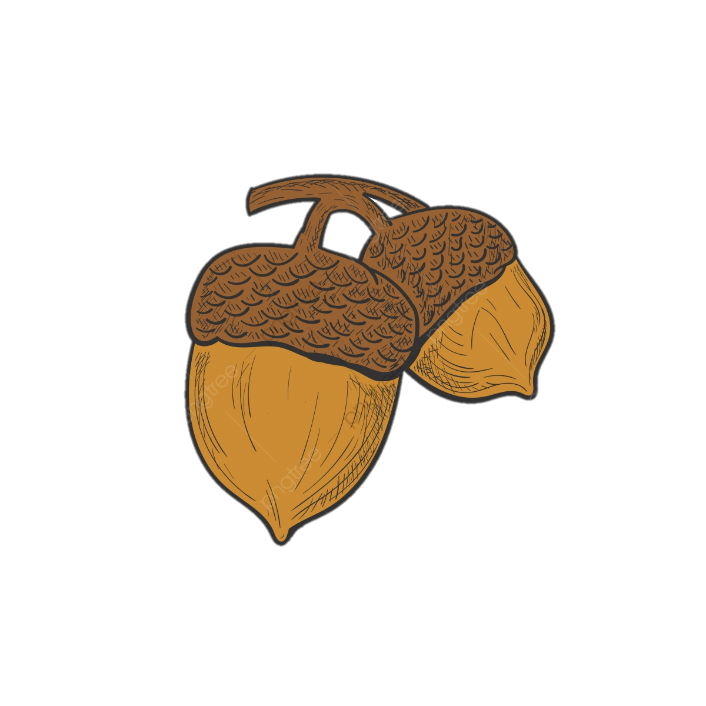 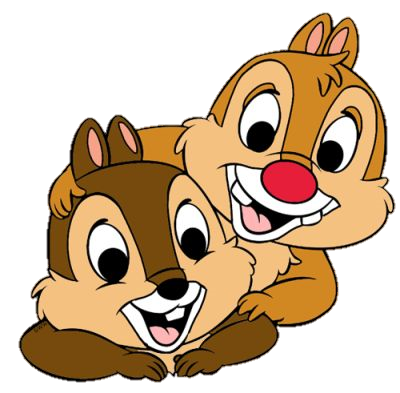 Muốn gấp một số lên một 
số lần, ta lấy số đó nhân với số lần.
B
A
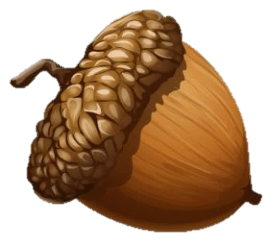 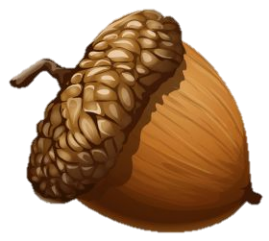 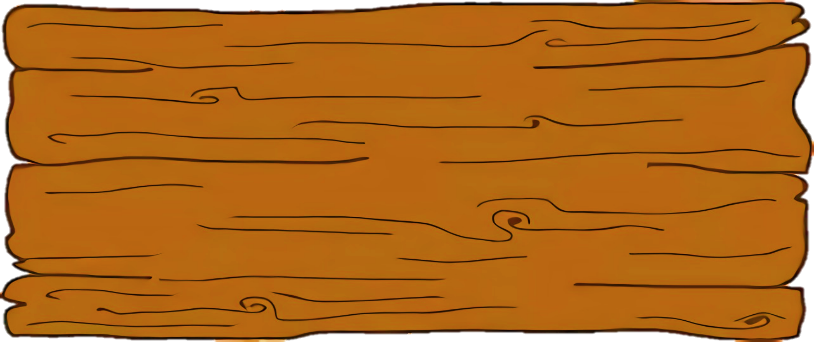 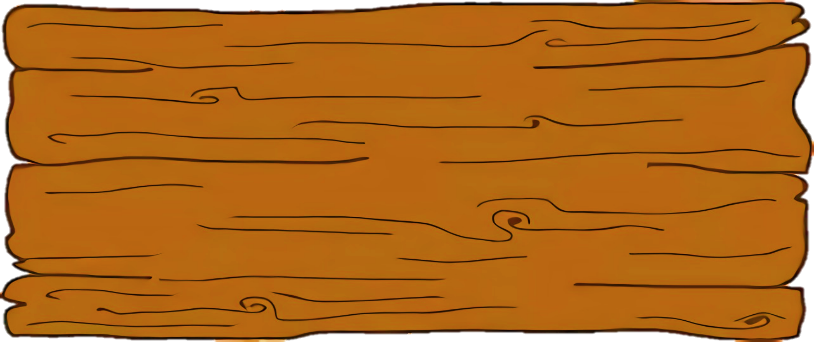 Đúng
Sai
9:09:00 AM
21
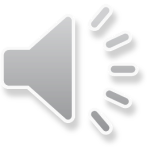 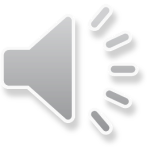 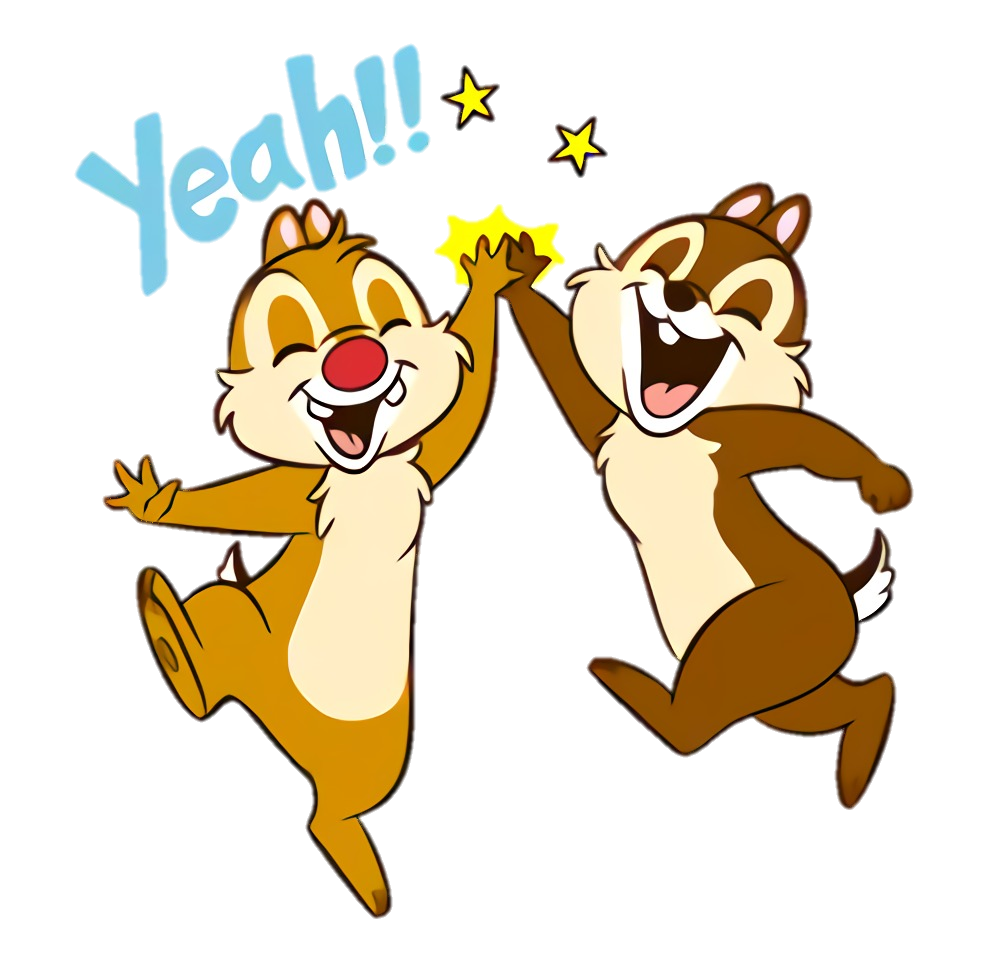 +1
Đúng rồi!
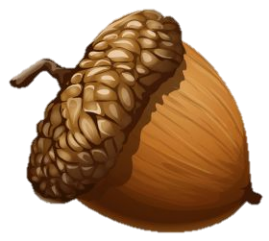 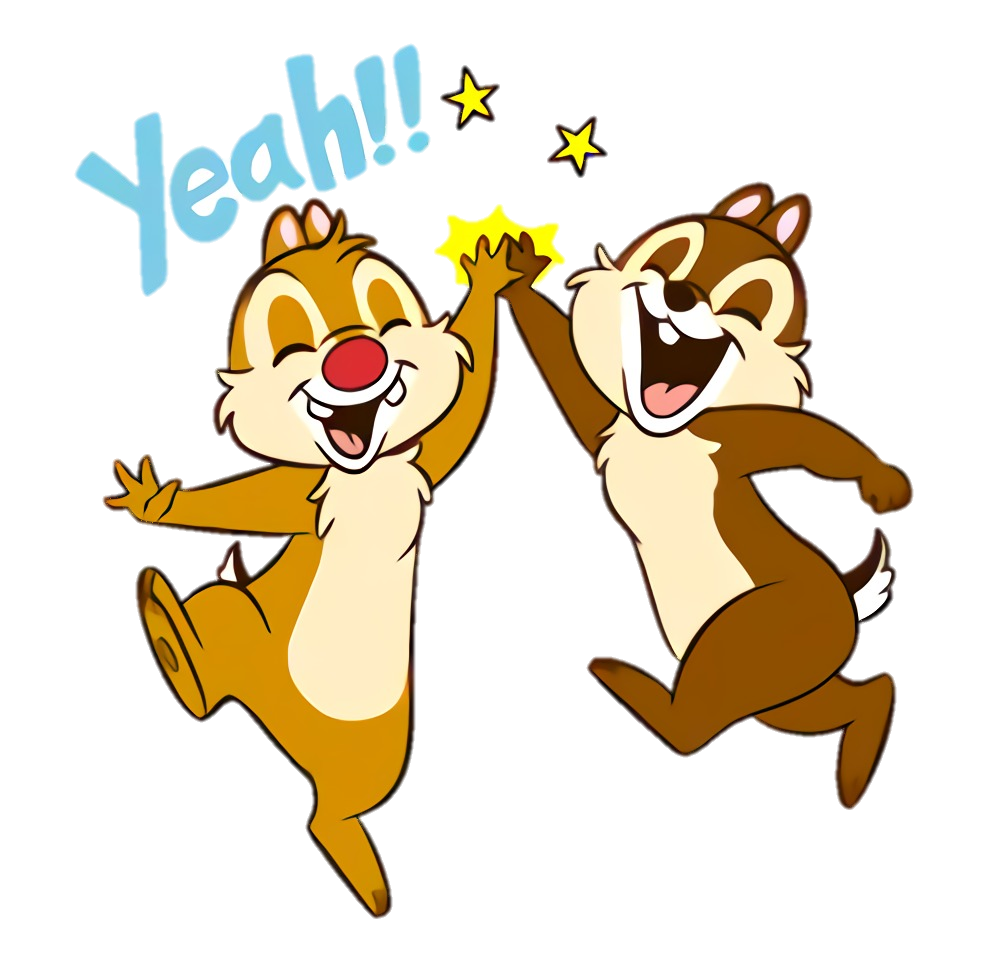 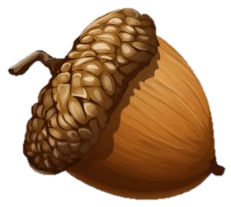 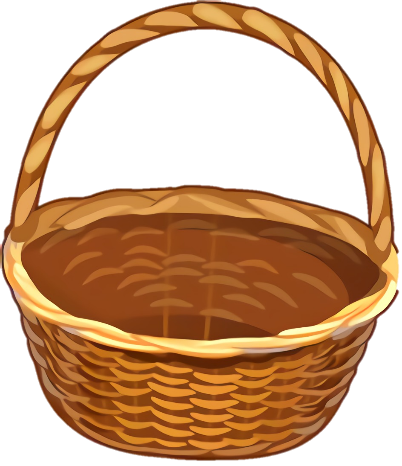 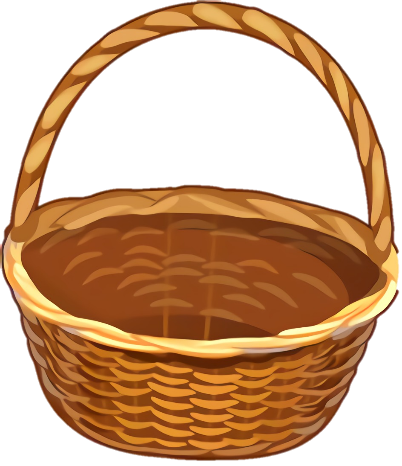 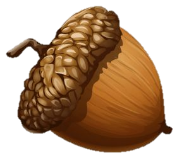 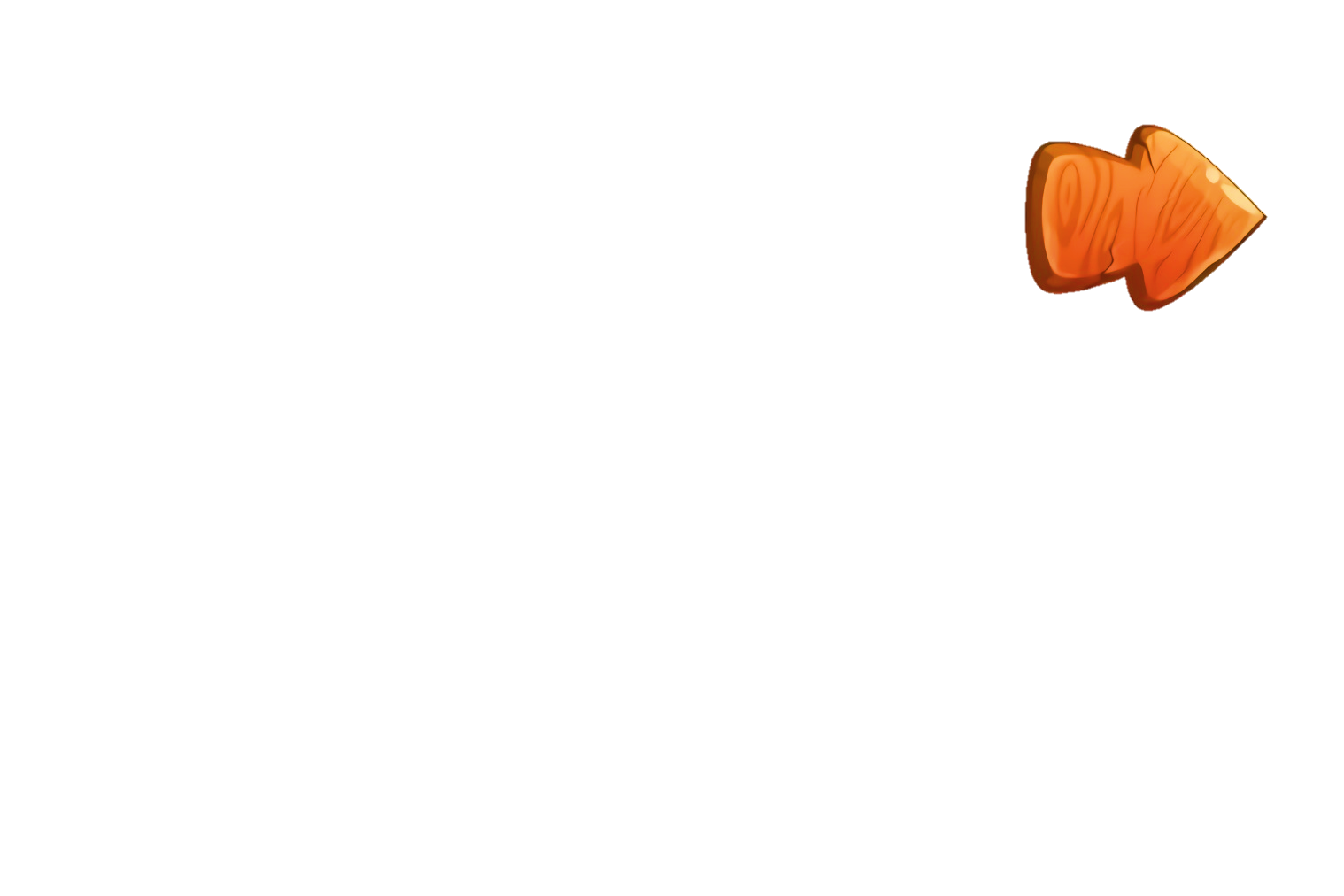 9:09:00 AM
22
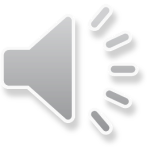 NO BỤNG RỒI!!!
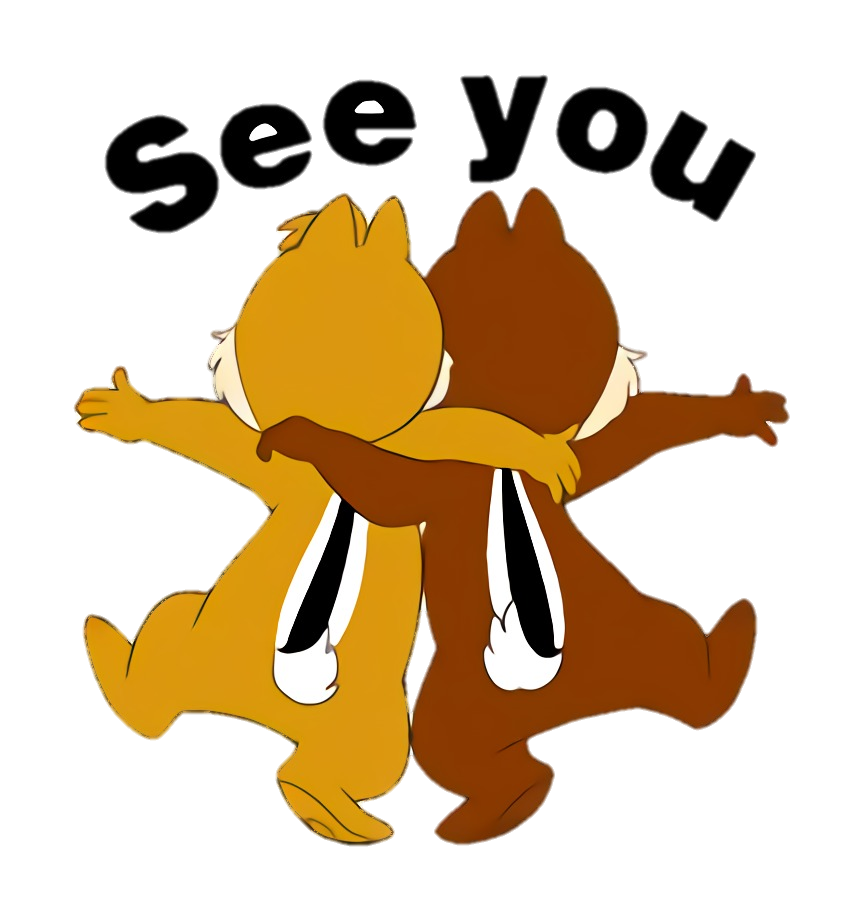 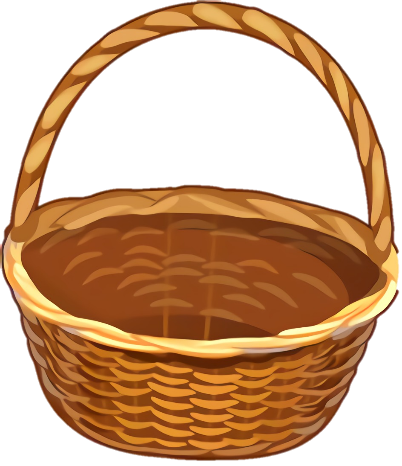 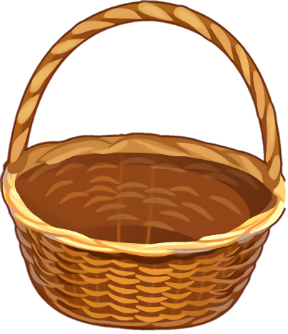 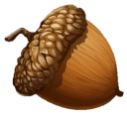 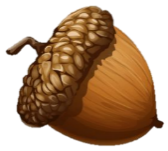 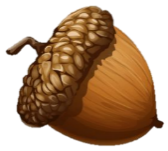 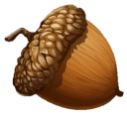 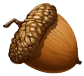 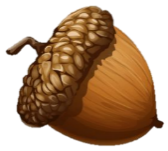 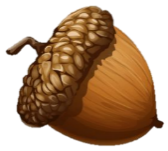 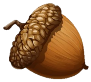 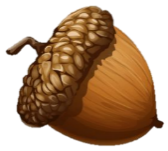 9:09:00 AM
23
9:09:00 AM
24